Change of striped bass abundance in the Chesapeake Bay, an ecosystem-based evaluation
Josephine Oakley

Co-Authors: Yan Jiao, Eric Smith, Rob Latour, Tom Miller, Kevin Friedland, Mary Fabrizio, & Ed houde
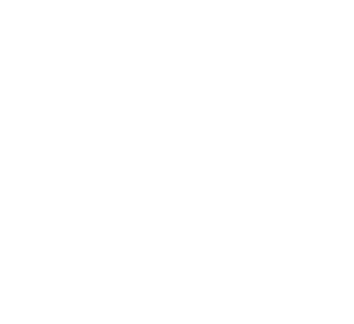 Introduction
Striped bass (Morone saxatilis) support a valuable fishery on the Atlantic coast


Populations have shown dynamic patterns 


What conditions are contributing to abundance trends


Consider multiple species, and large-scale climate indices
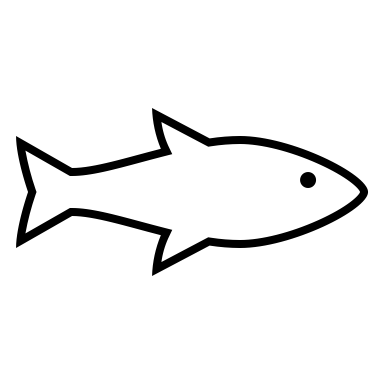 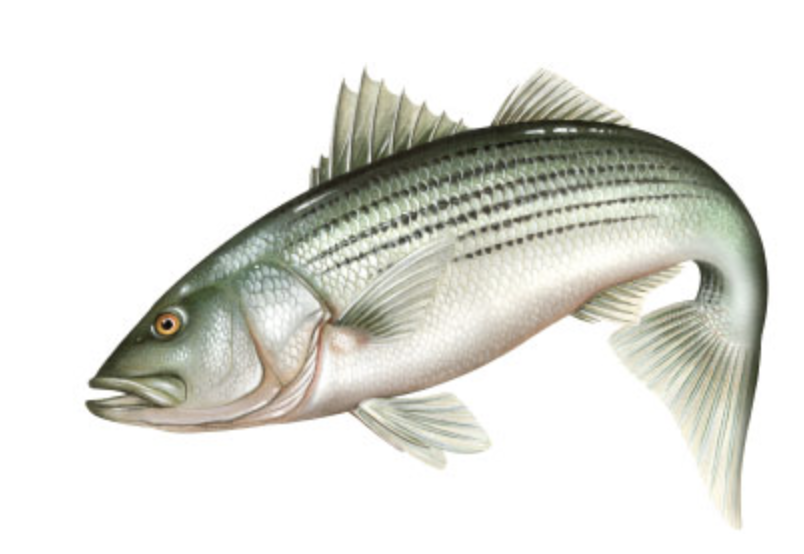 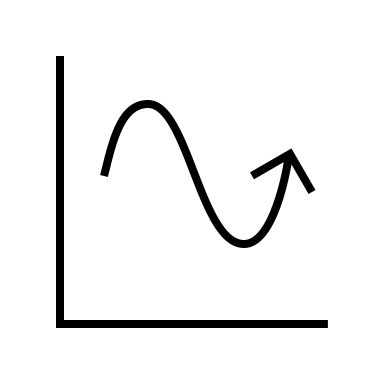 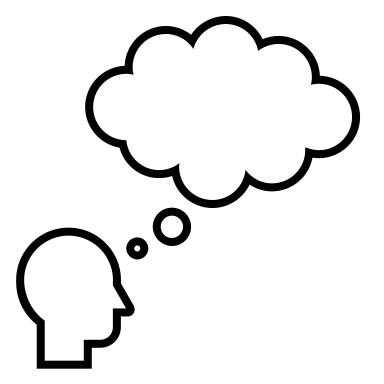 ASMFC
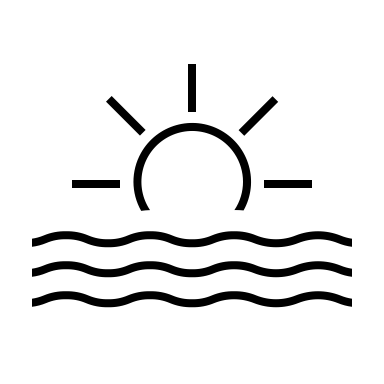 Atlantic Coast Stock
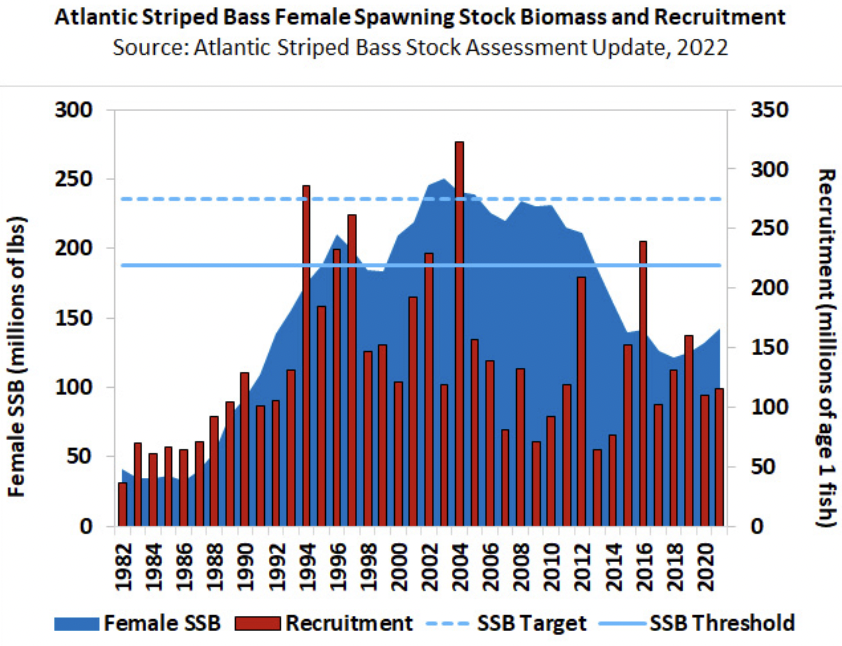 Overfished 

Female spawning stock biomass was highest in 2003

Recruitment is variable 

Overall, the population has been declining since 2010
ASMFC
Relative Abundance
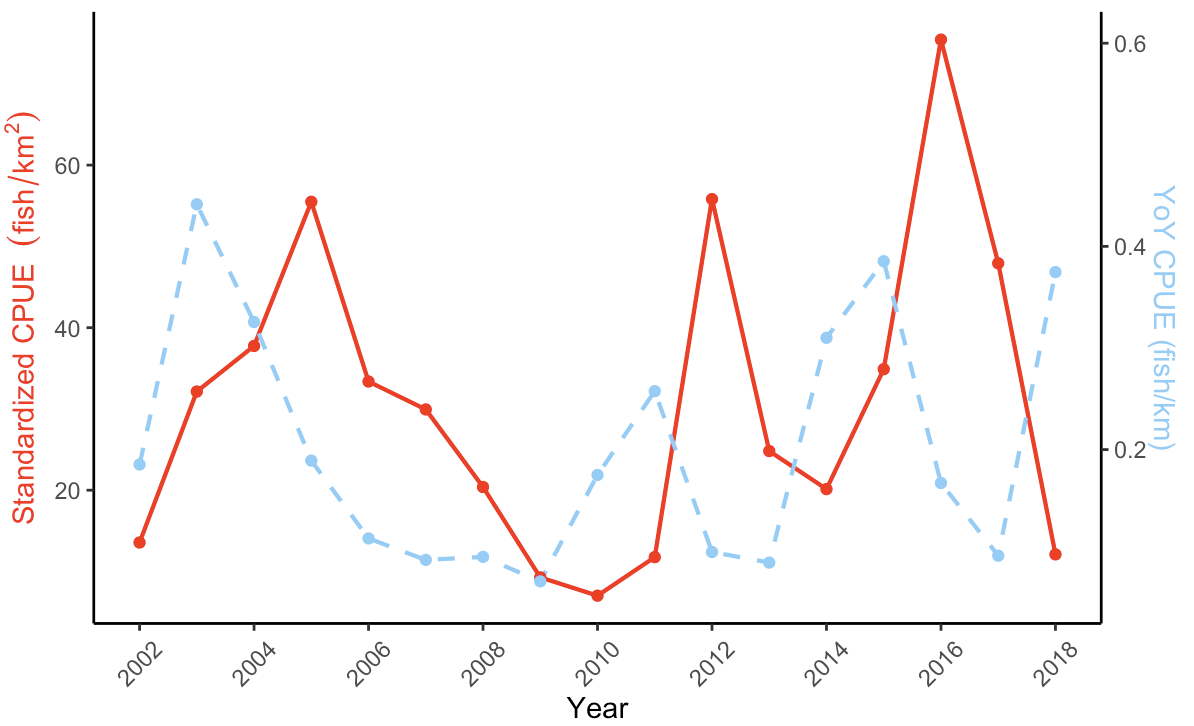 Trends in the Chesapeake Bay
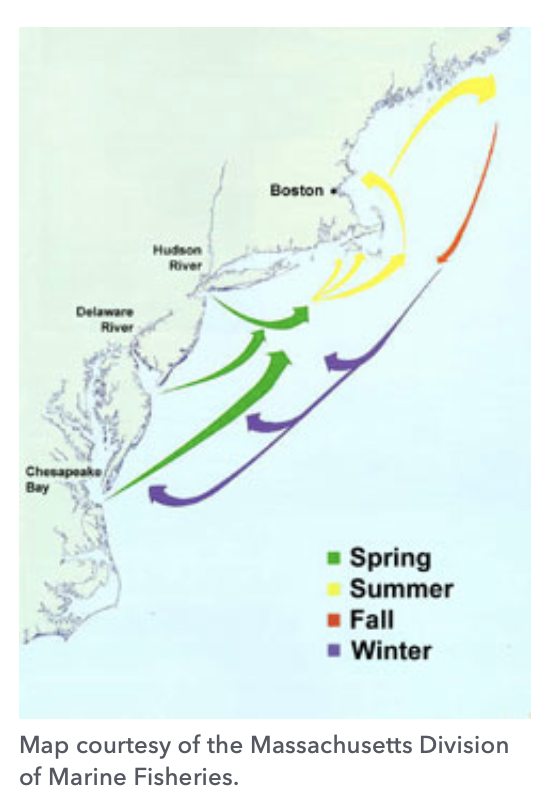 Atlantic Menhaden
Striped Bass
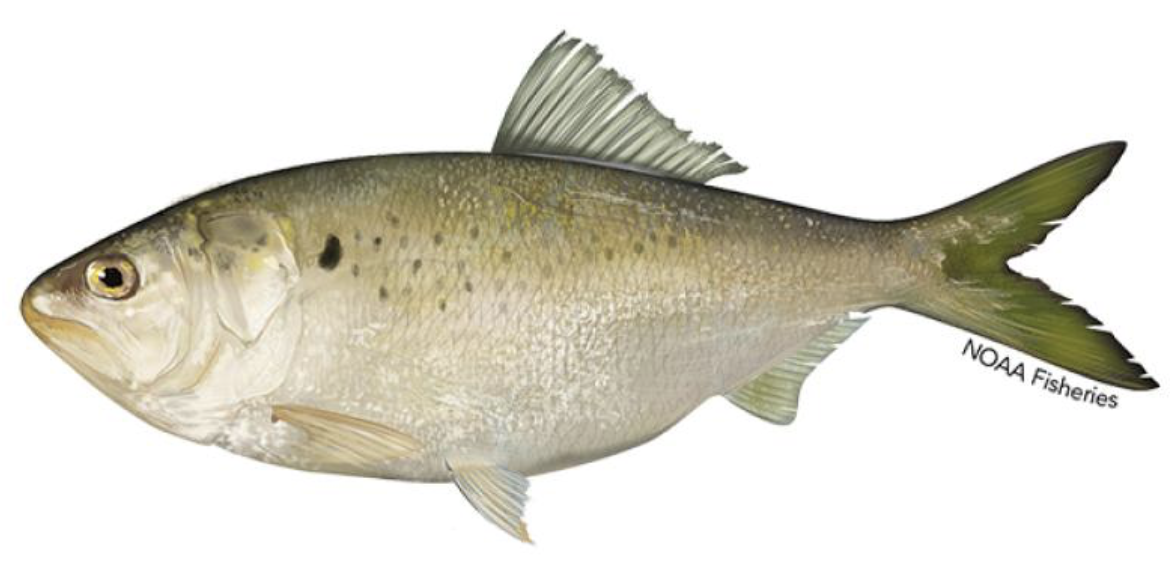 Long-lived migratory species

Anadromous

Live in estuaries for 2 to 4 years

Majority of the stock originates from the Chesapeake Bay

Piscivorous
Bay Anchovy
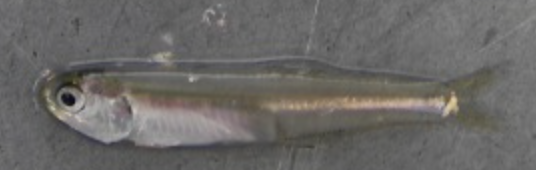 VIMS
Life in the Bay
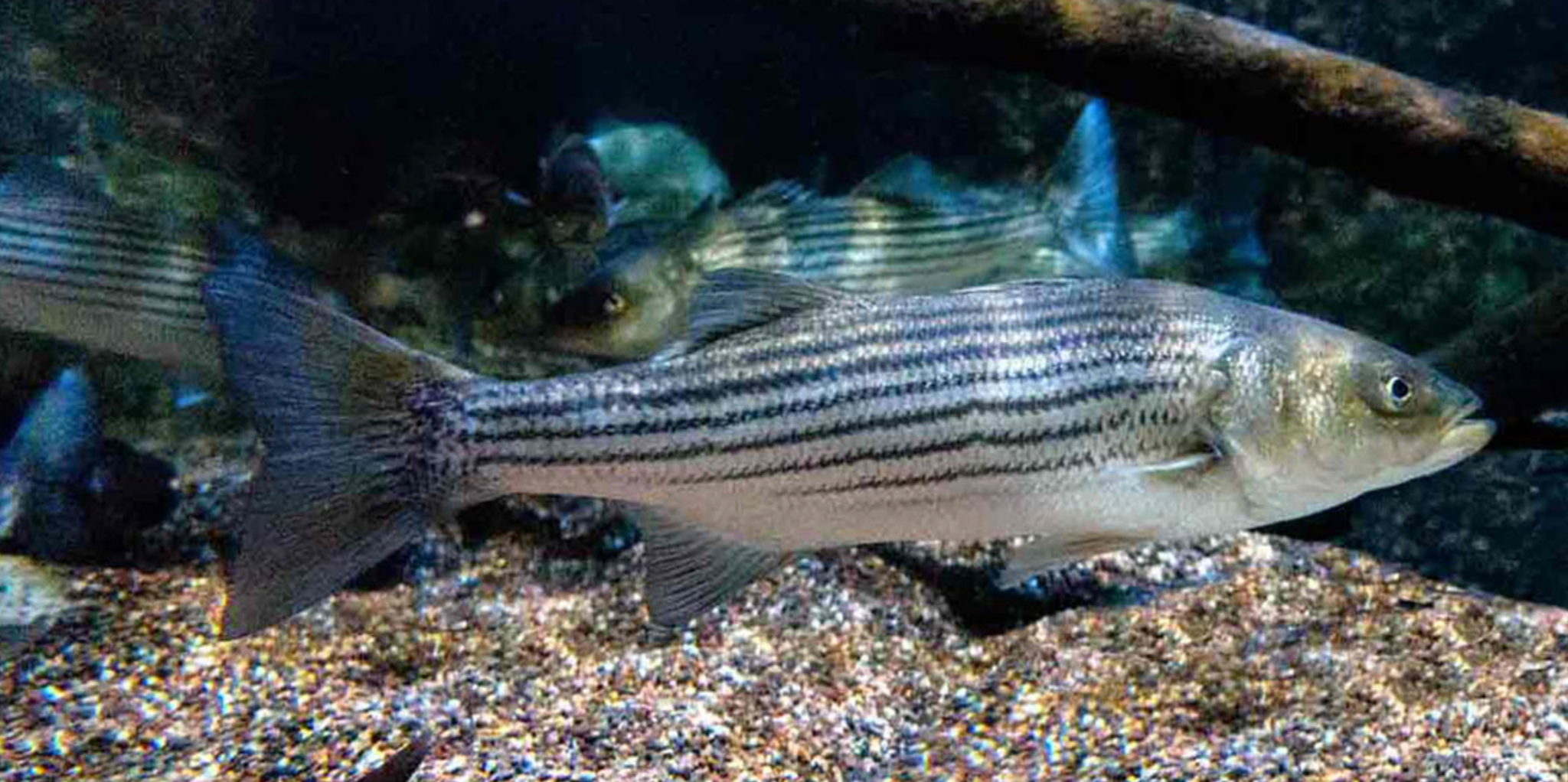 Species interactions

Estuarine-coastal ecosystems are changing which is affecting fish species 

Responses of multiple species to environmental change can be similar

How are these factors contributing the abundance and productivity?
Chesapeake Bay Program
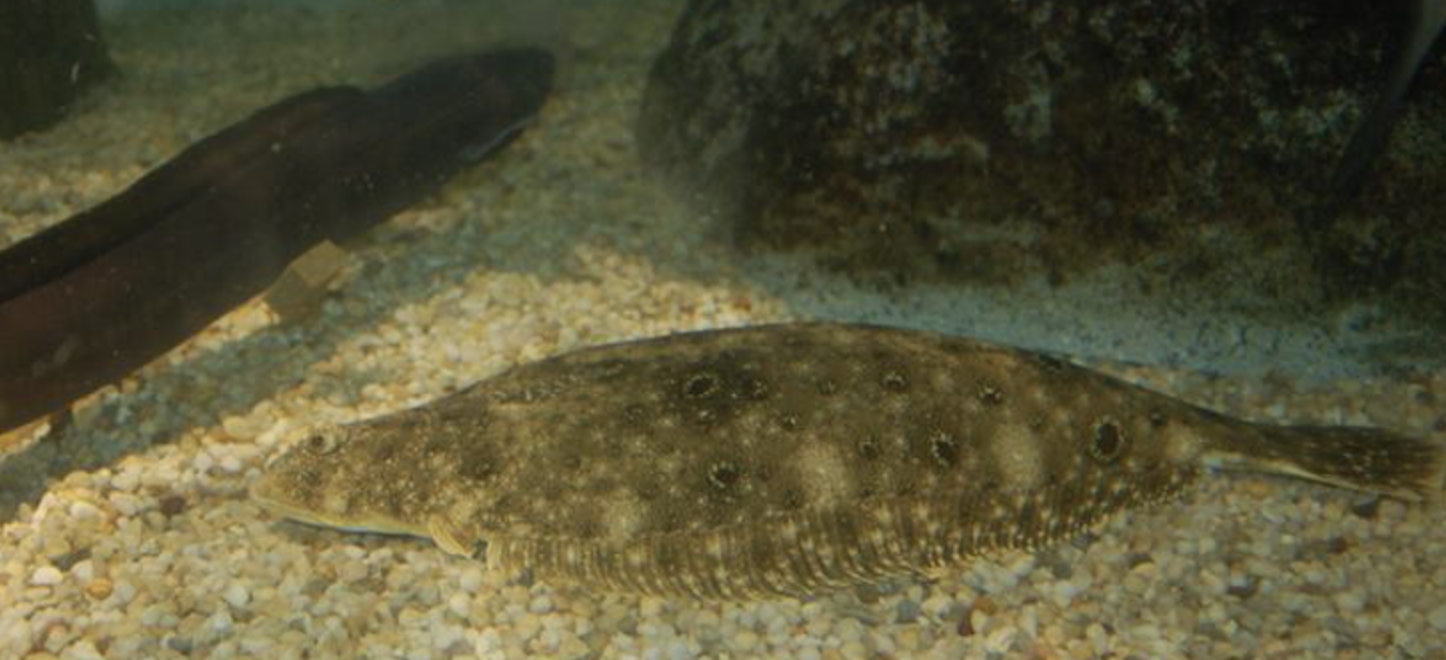 NOAA
Objectives
[Speaker Notes: We had three main objectives going into this]
Objectives
1. Assess striped bass in the Chesapeake Bay to better understand the mechanisms of their change
Objectives
1. Assess striped bass in the Chesapeake Bay to better understand the mechanisms of their change
2. Assess how environmental variables affect striped bass abundance
Objectives
1. Assess striped bass in the Chesapeake Bay to better understand the mechanisms of their change
2. Assess how environmental variables affect striped bass abundance
3. Examine the temporal relationship between abundance and larger climate factors
Objectives
1. Assess striped bass in the Chesapeake Bay to better understand the mechanisms of their change
2. Assess how environmental variables affect striped bass abundance
3. Examine the temporal relationship between abundance and larger climate factors
4. Characterize the community response to environmental factors that affect the Bay
Methods
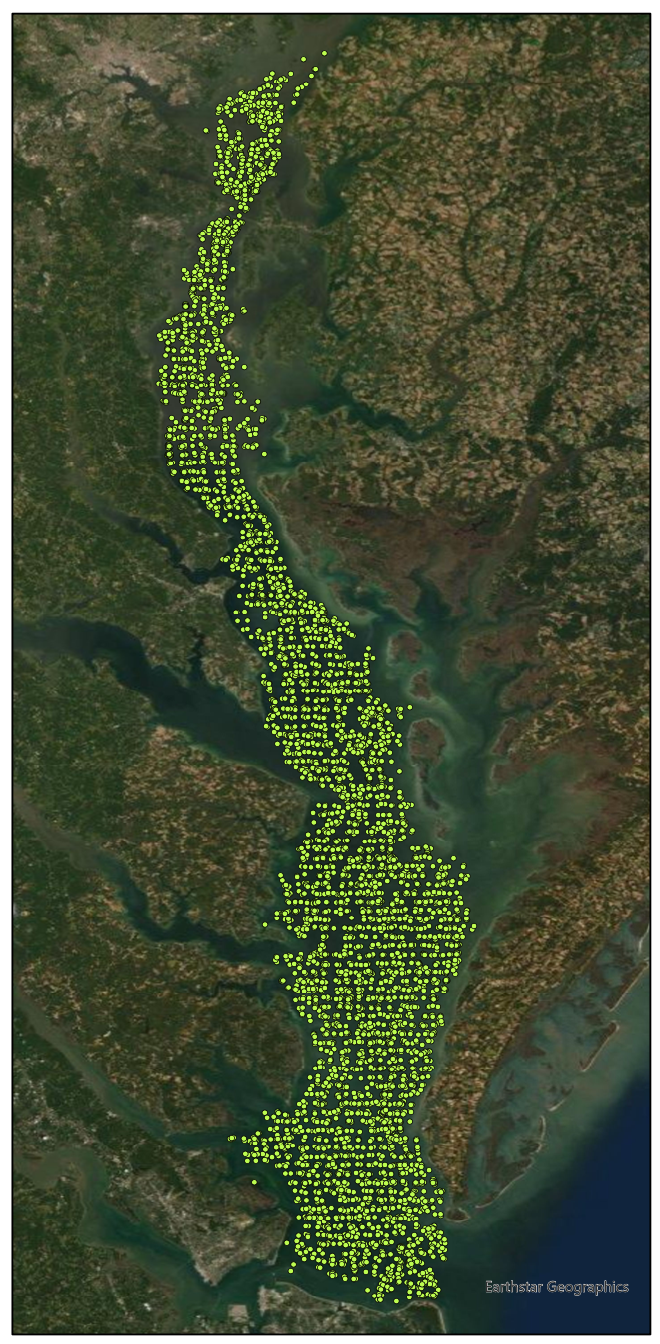 ChesMMAP
VIMS YoY
Chester
Data and Survey Locations
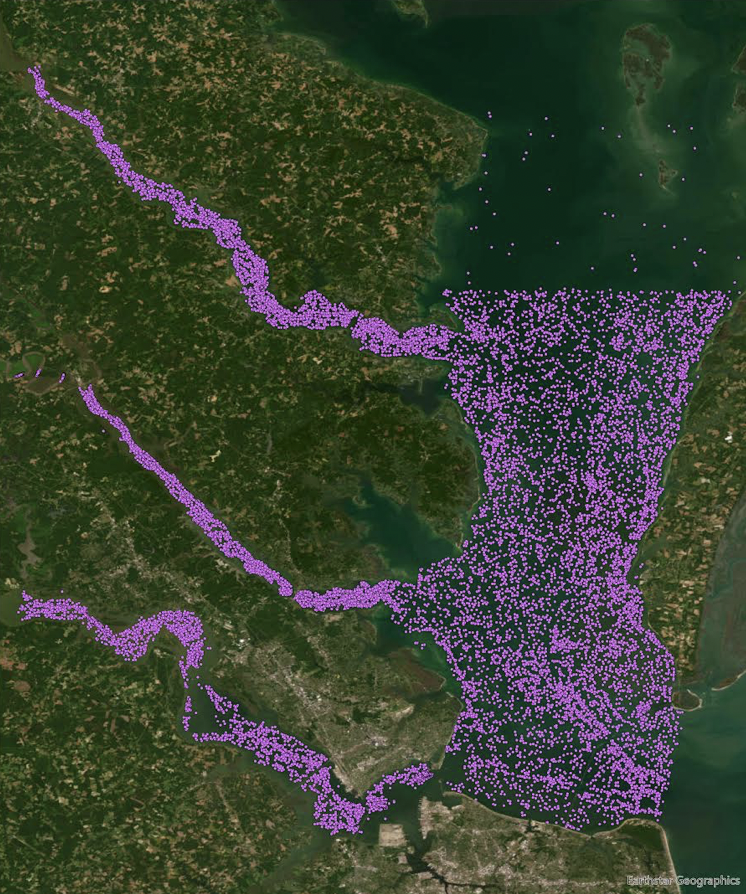 Potomac
Choptank
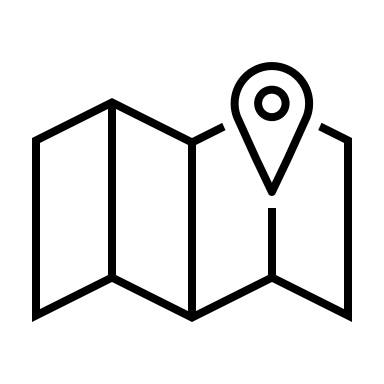 Rappahannock
Patuxent
Potomac
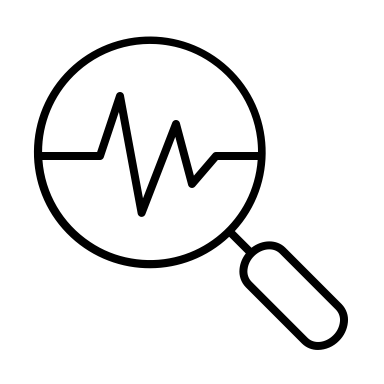 York
Rappahannock
York
James
James
Species catch data
Hurdle model
Factors recorded during trips
Catch-Effort Standardization
The data had a high percentage of zero catch
69% for striped bass

Hurdle model




Generalized linear models 
Stepwise variable selection 
AIC
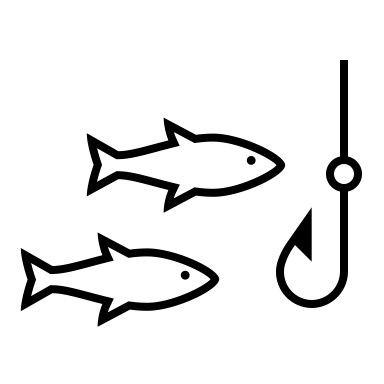 Annual Bay temperature
Species catch data
Hurdle model
Annual index of abundance
Factors recorded during trips
Large climate oscillations
Annual index of abundance
Species with correlated abundance trends
Life history traits
Mechanisms of change
Community assessment
Results
[Speaker Notes: Now for the results]
Striped Bass Standardized CPUE
VIMSYoY Relative Abundance
ChesMMAP Relative Abundance
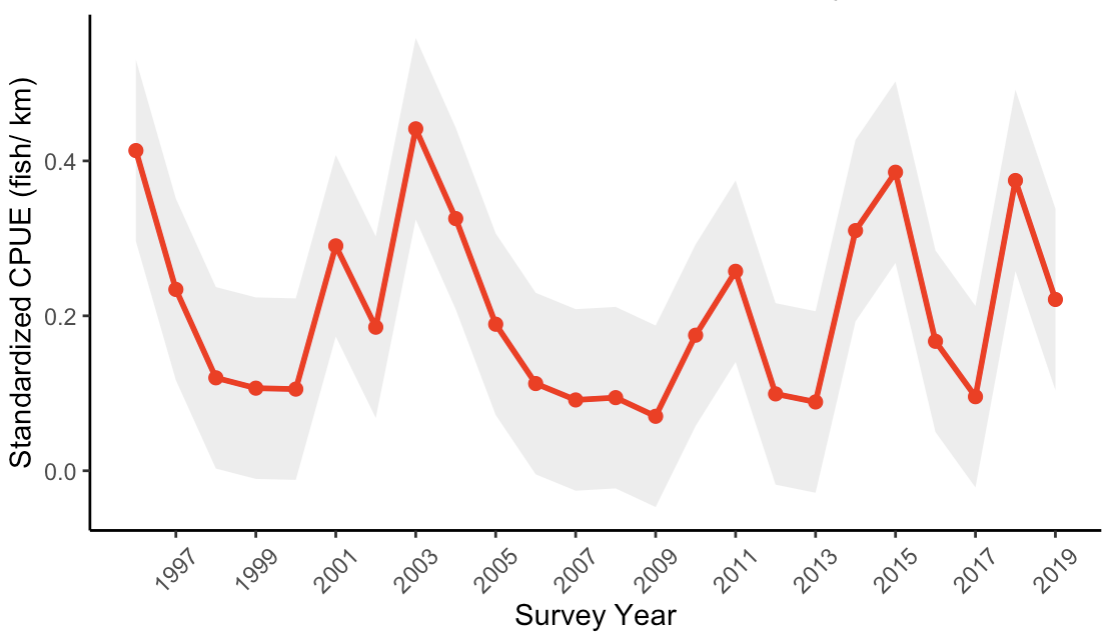 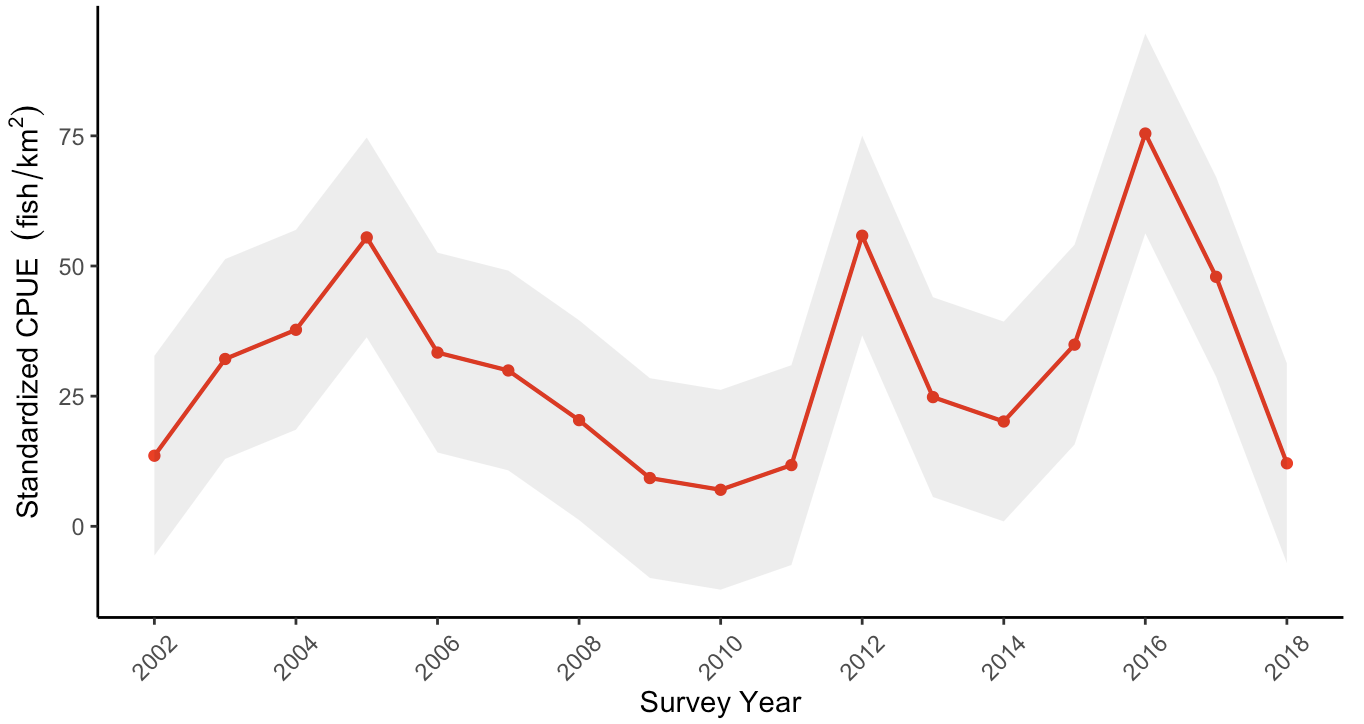 Positive
Abundance Correlation Analysis
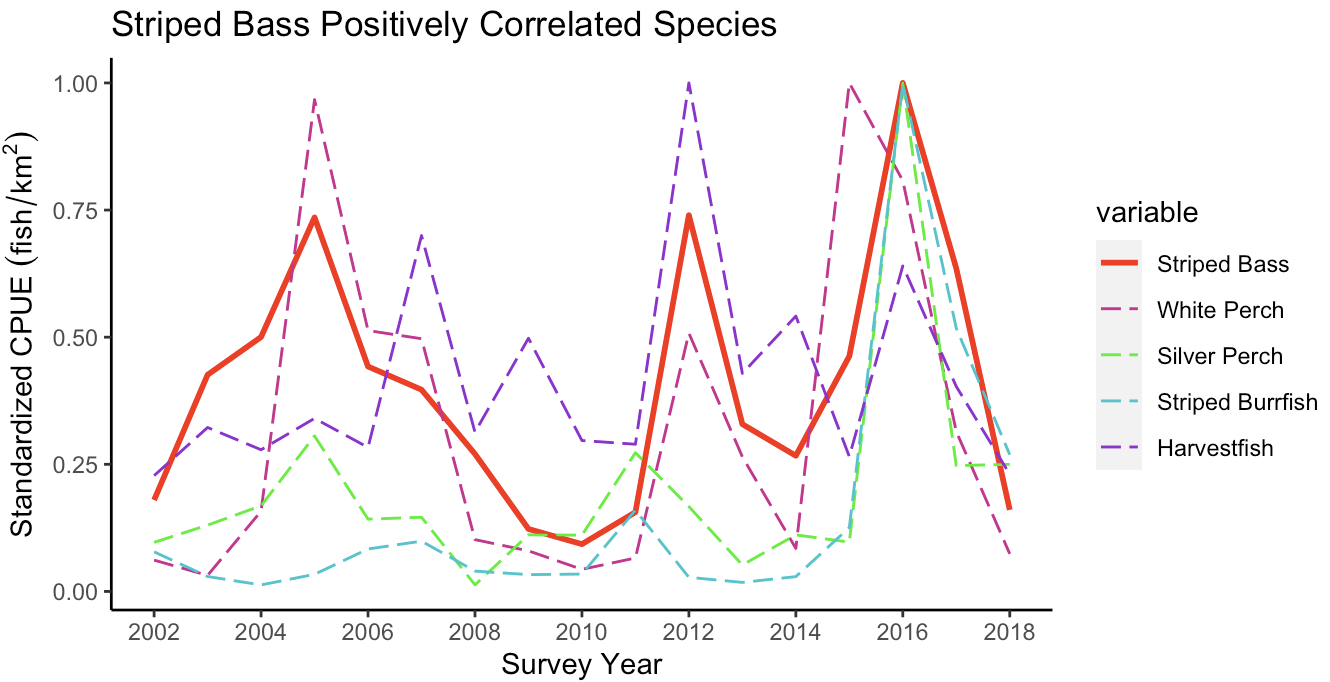 ChesMMAP
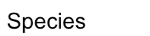 Negative
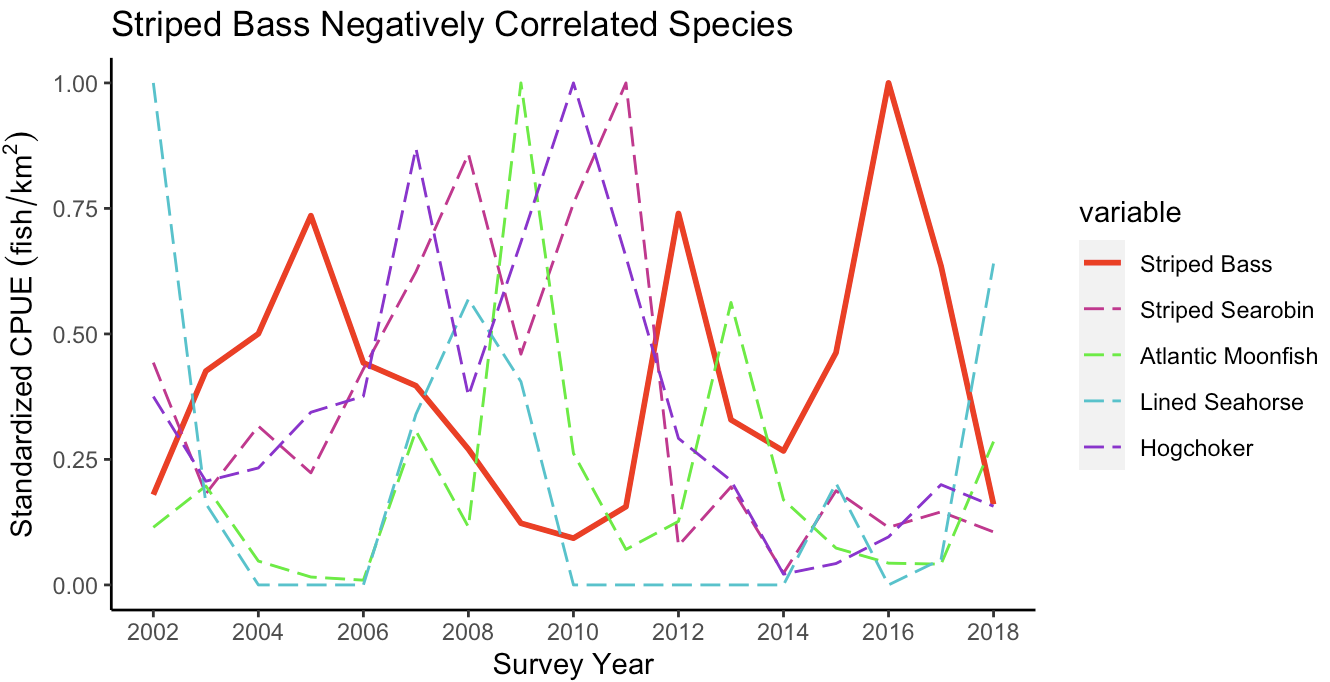 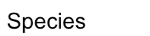 Positive
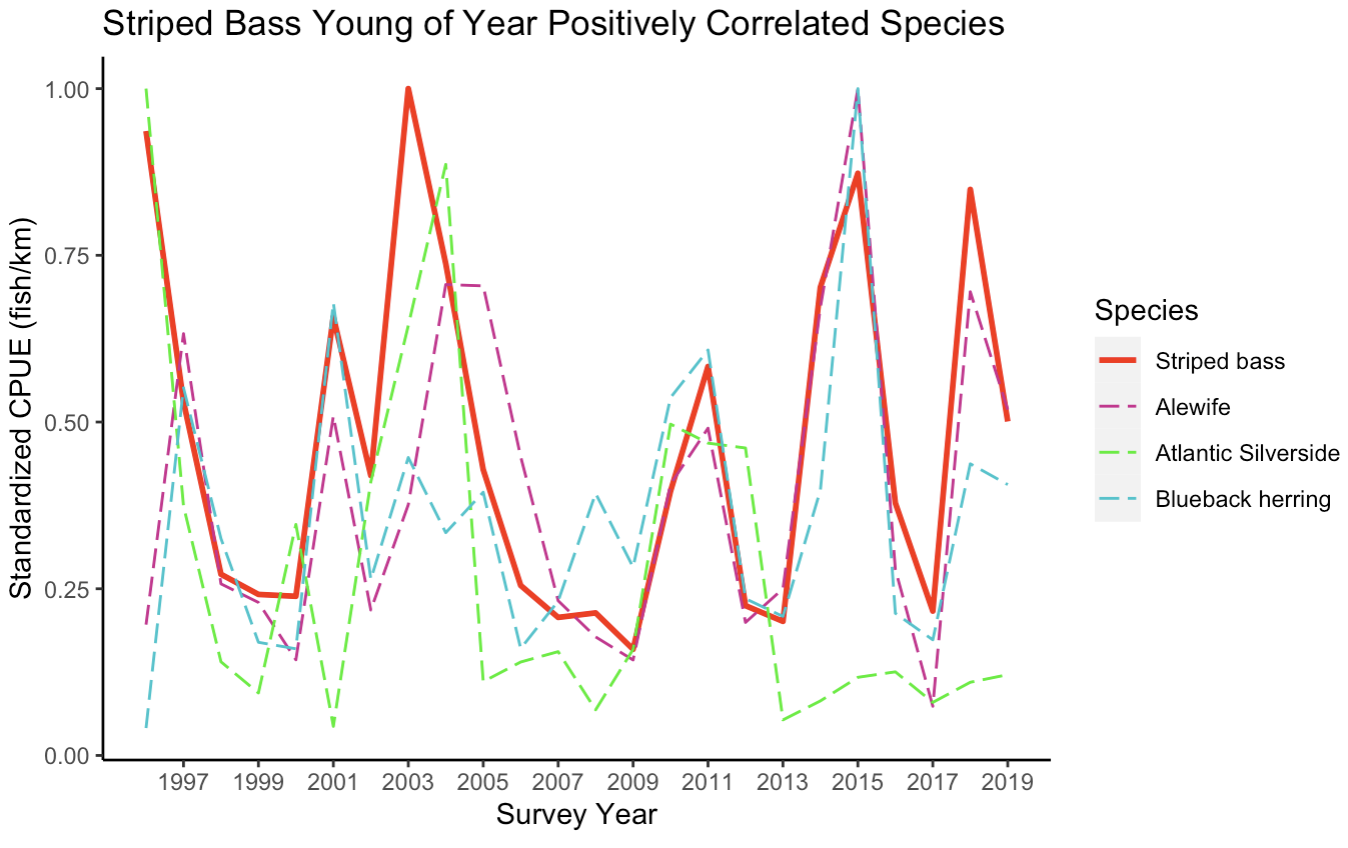 Abundance Correlation Analysis
VIMS YoY
Negative
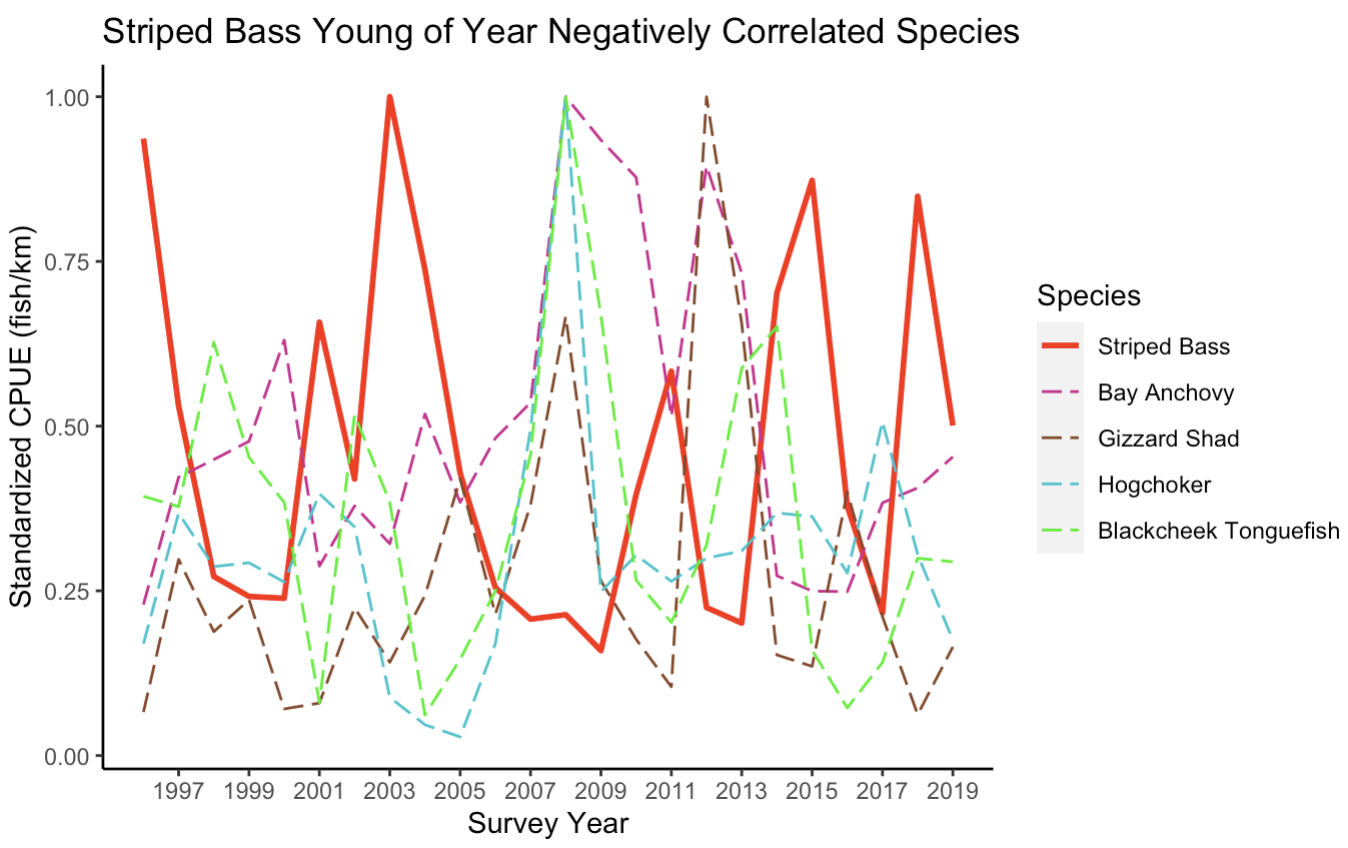 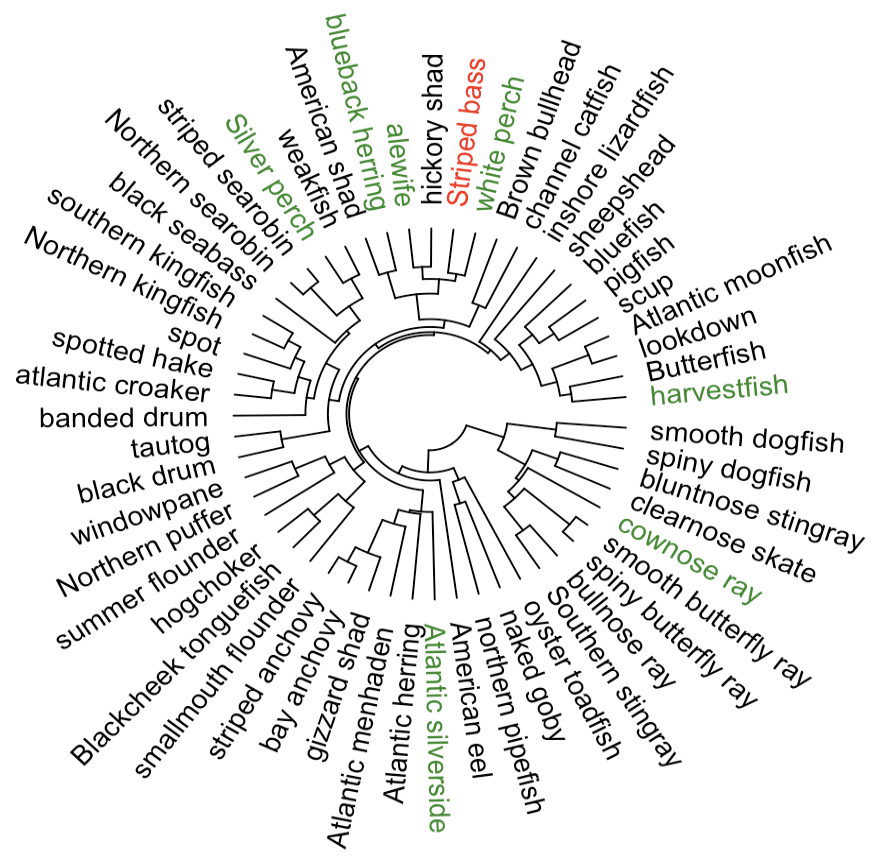 Life History Cluster Analysis
Effects of Environmental Factors
ChesMMAP
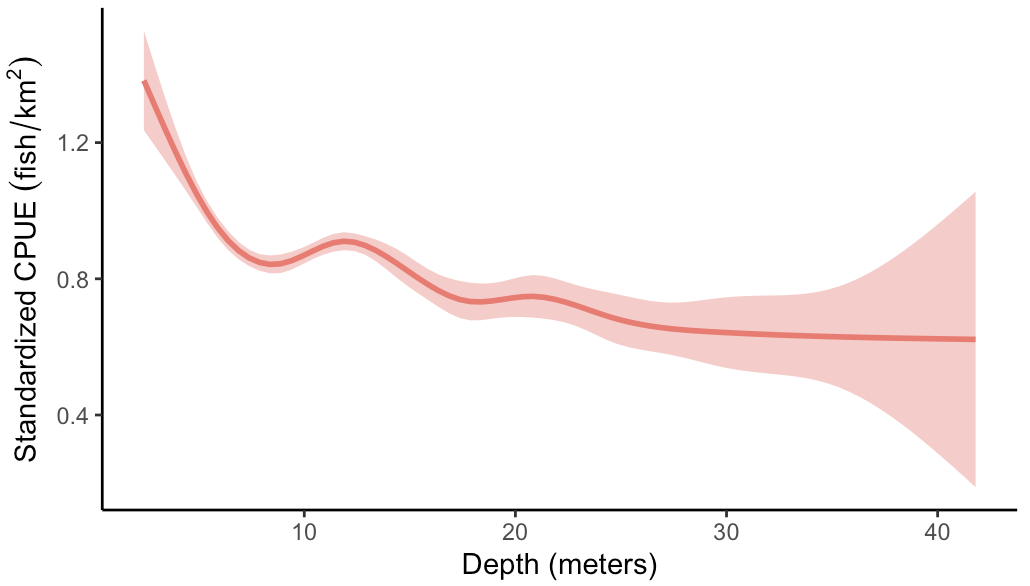 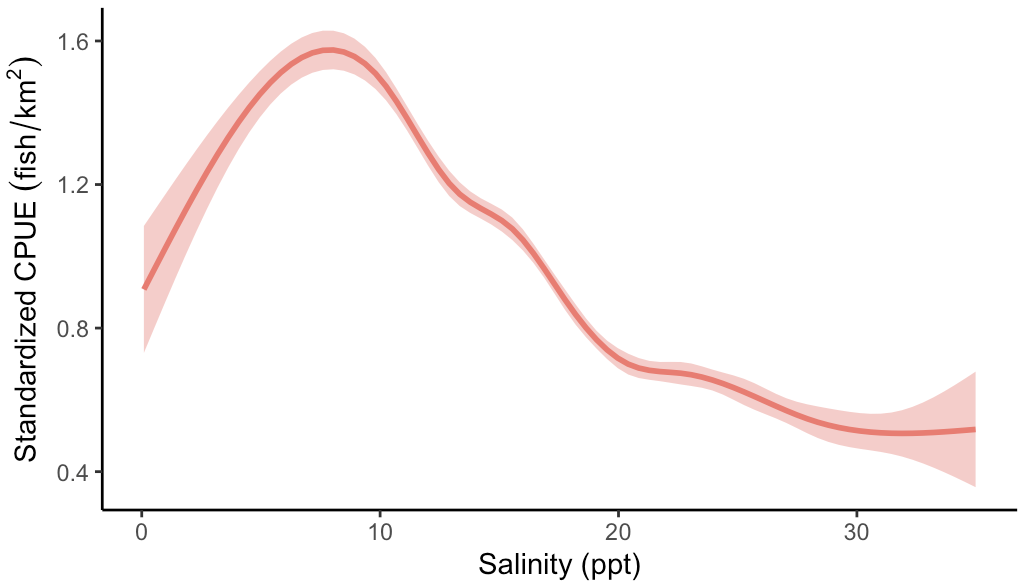 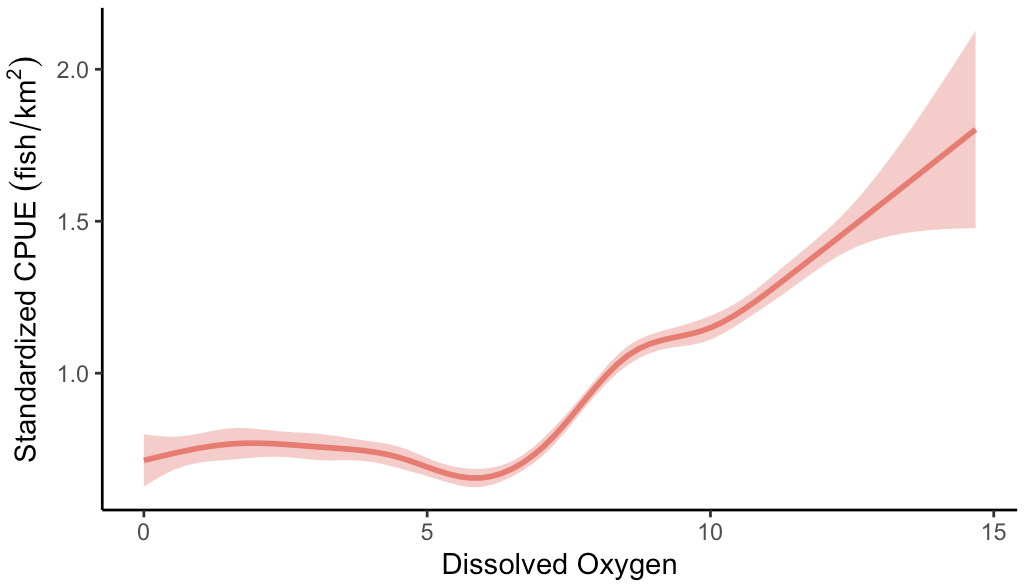 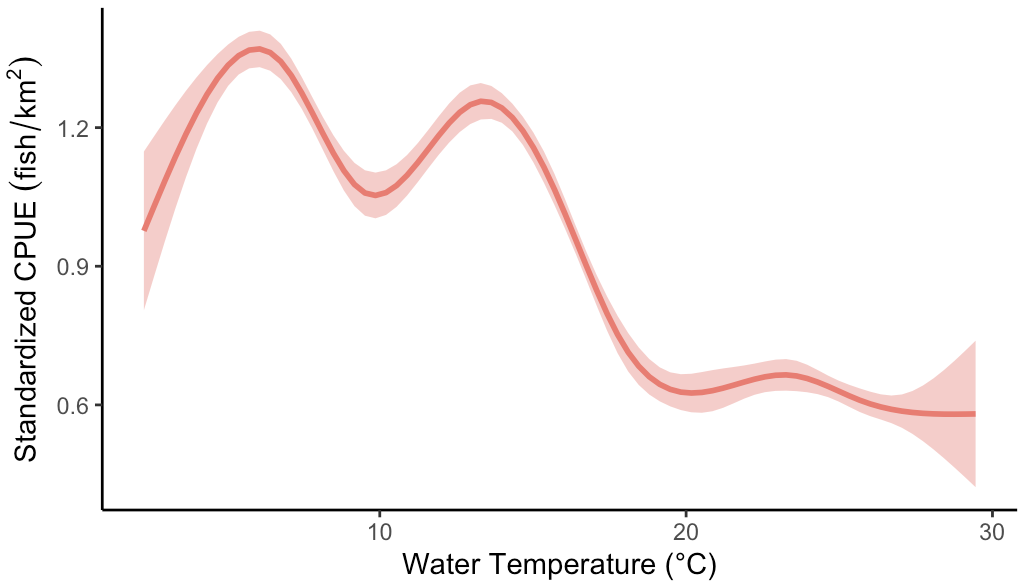 Effects of Environmental Factors
VIMSYoY
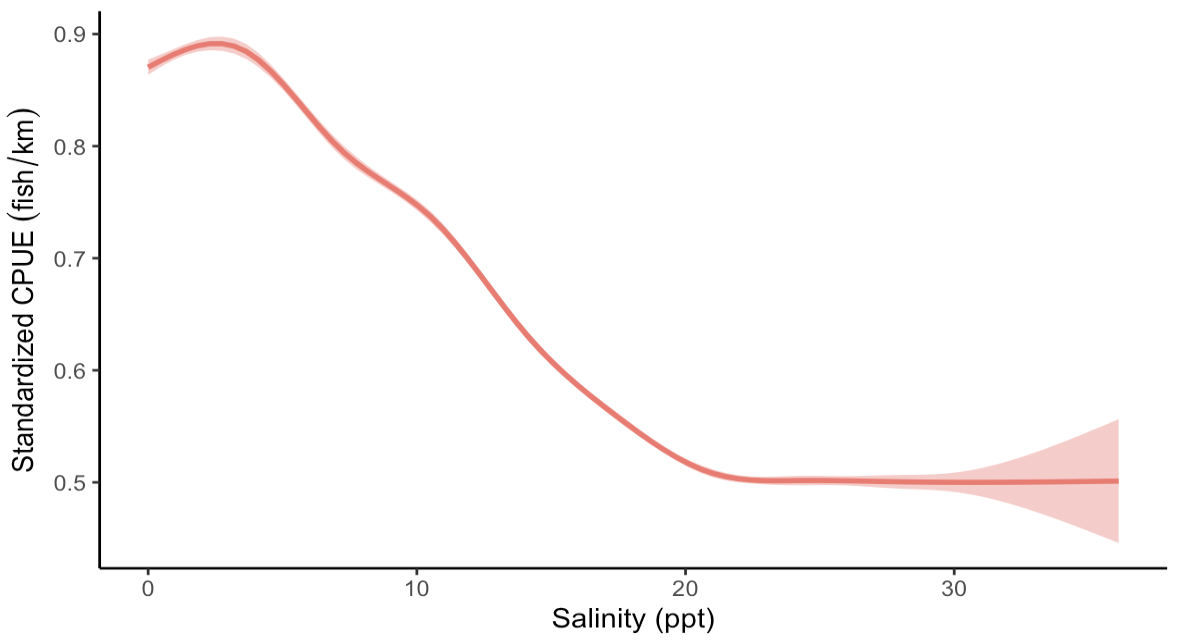 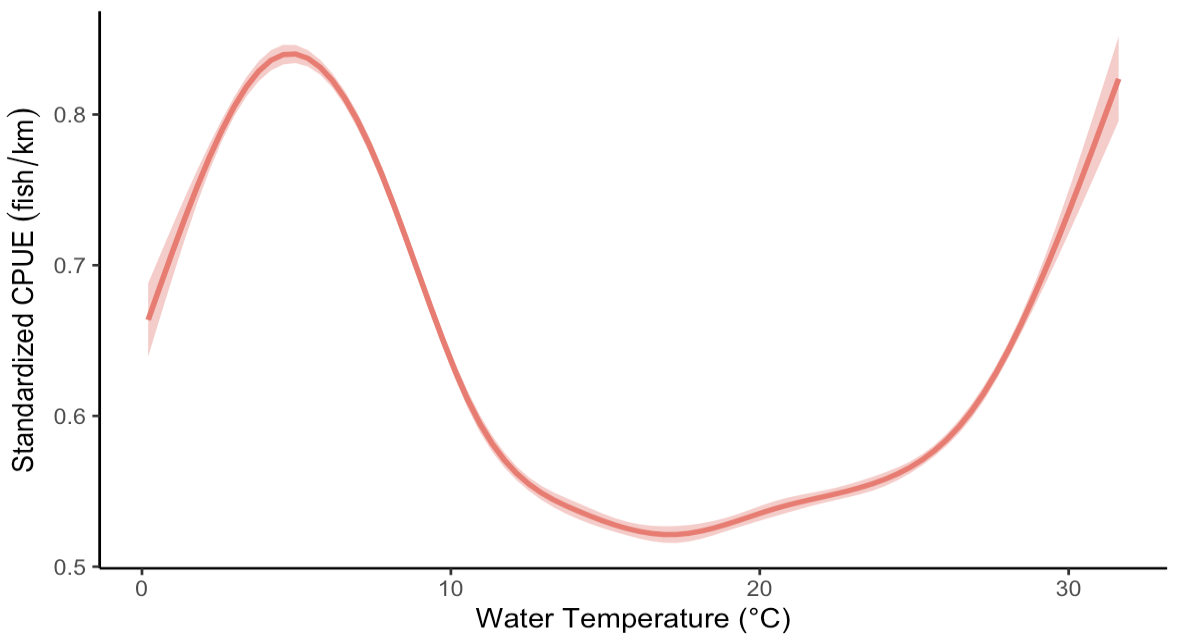 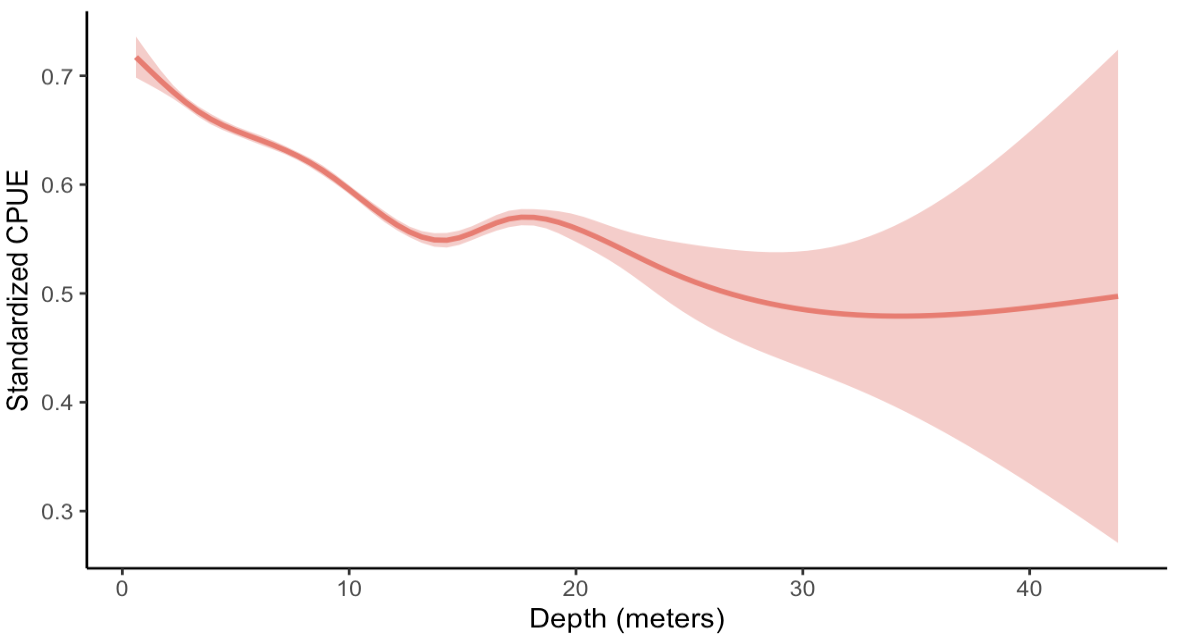 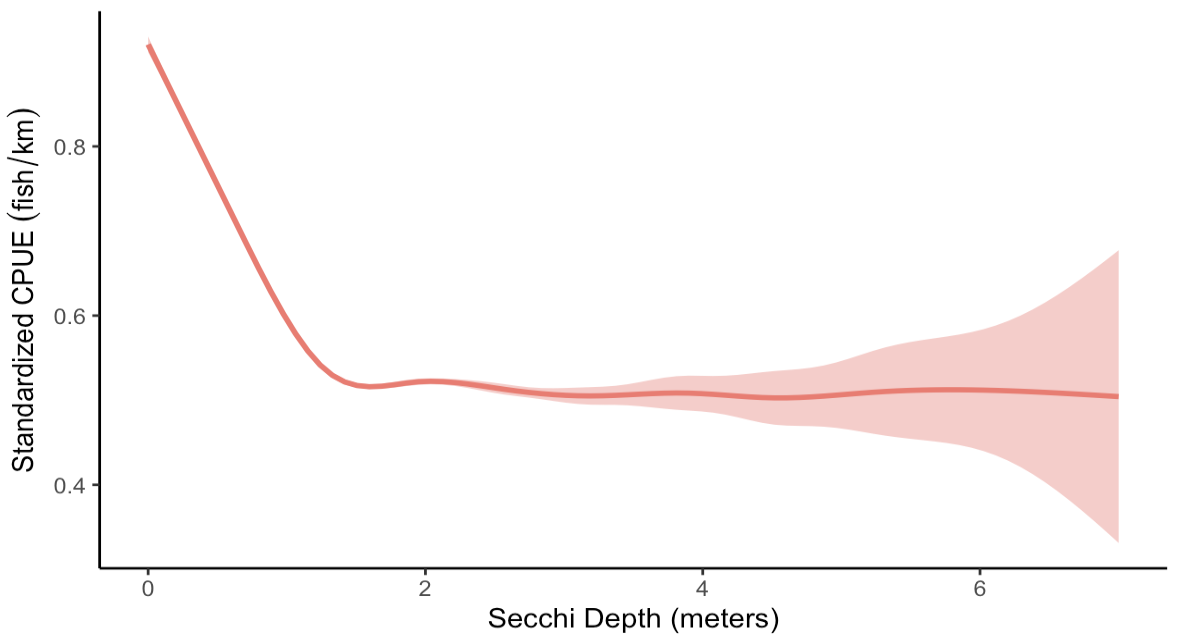 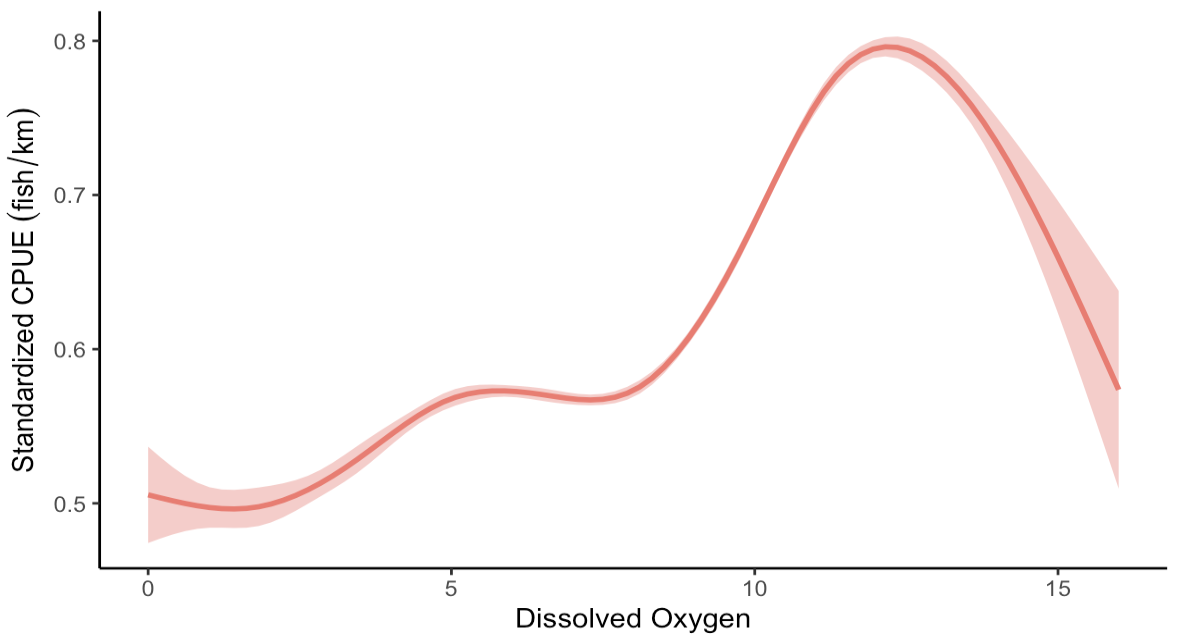 Bay & large-scale climate oscillations
Bay Sea Surface Temperature (SST)
Average Annual SST
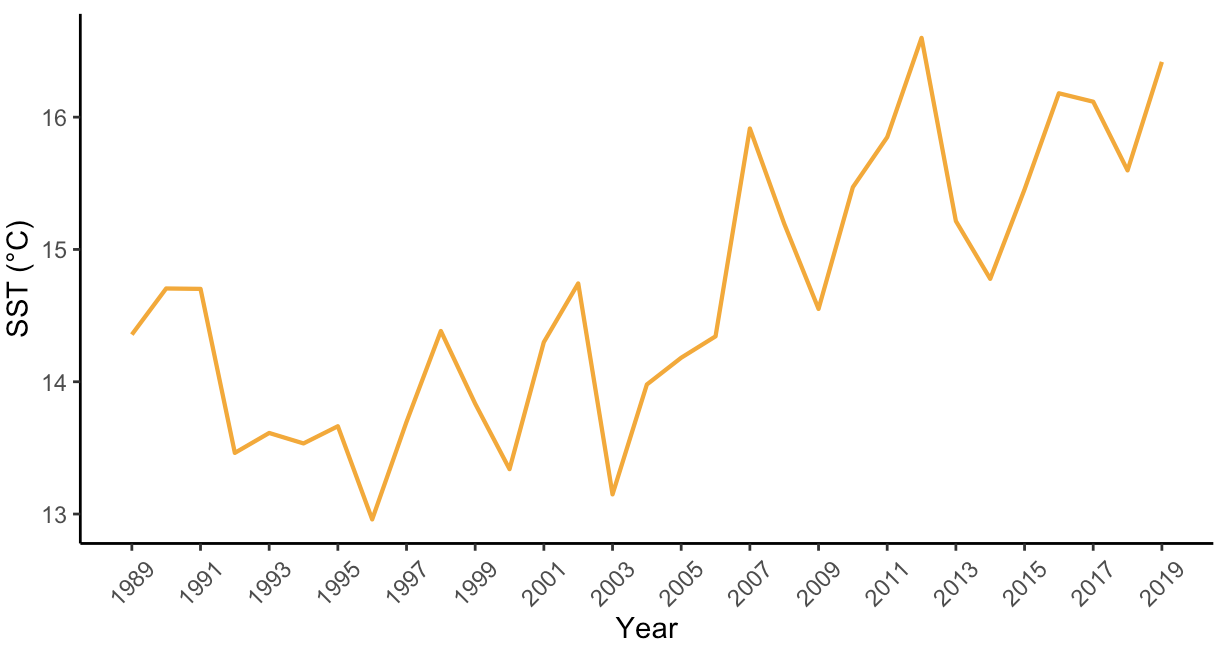 Increasing

Change point occurred in 2006

Marine heat waves (MHWs) have occurred more frequently in the Bay since 2010
Bay Sea Surface Temperature (SST)
Average Annual SST
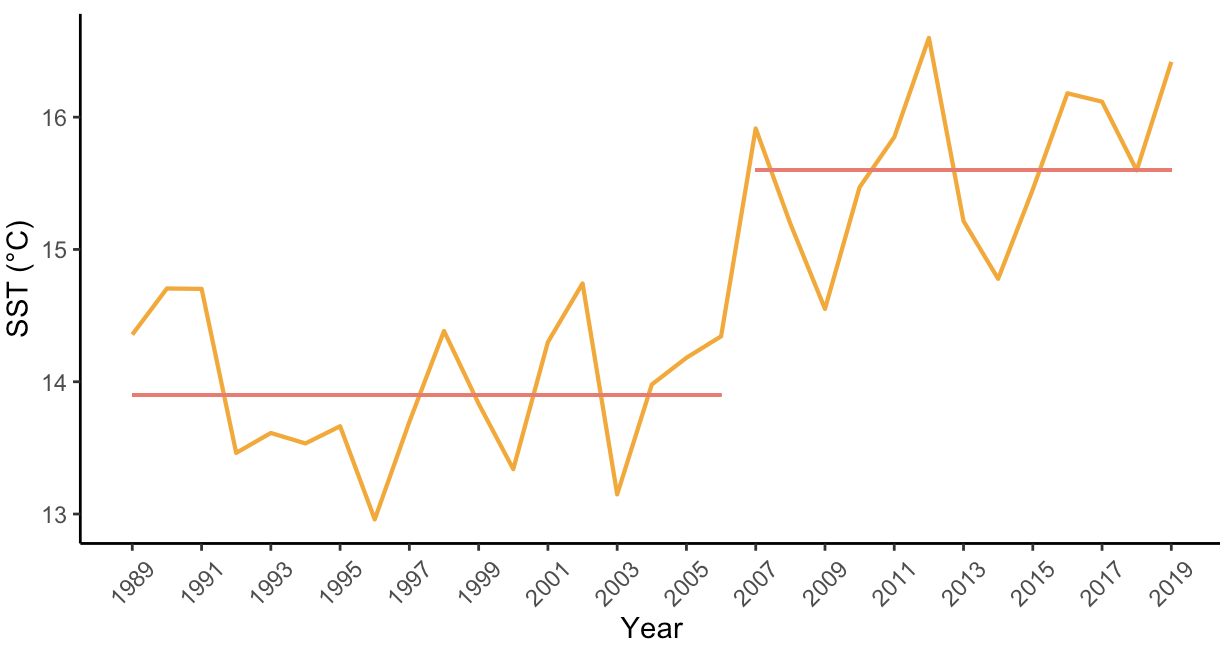 Increasing

Change point occurred in 2006

Marine heat waves (MHWs) have occurred more frequently in the Bay since 2010
Bay Sea Surface Temperature (SST)
Average Annual Upper, Lower and Full Bay SST
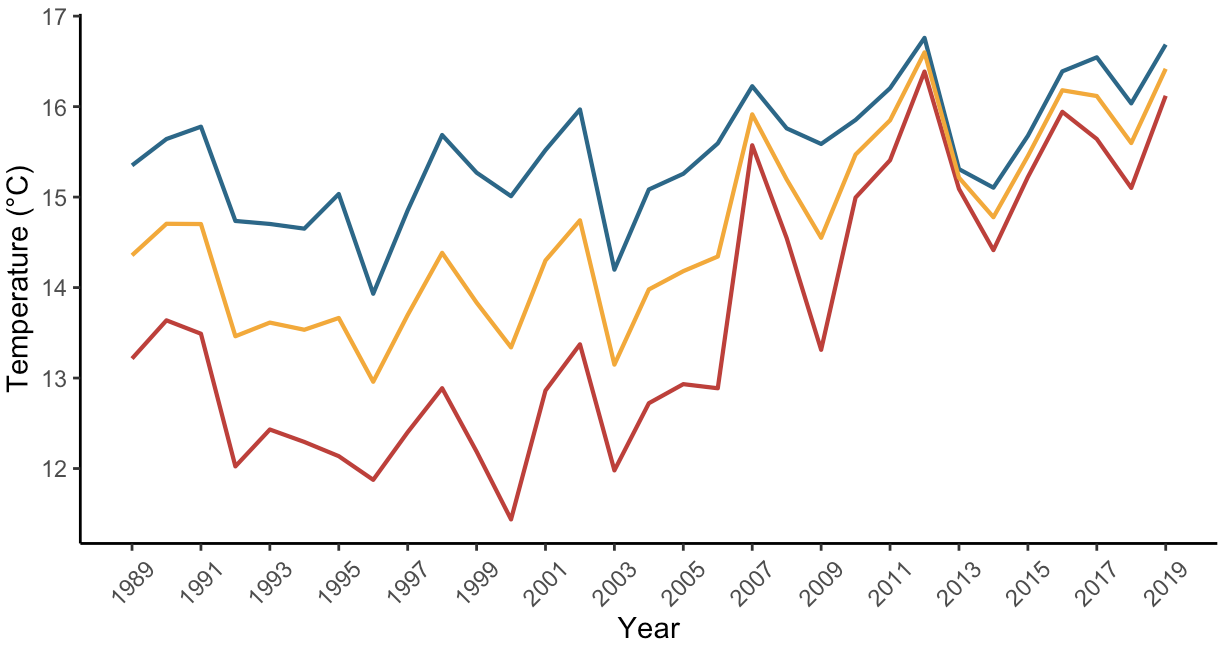 Upper and lower bay SST increasing

Gradient has decreased 

Range has decreased
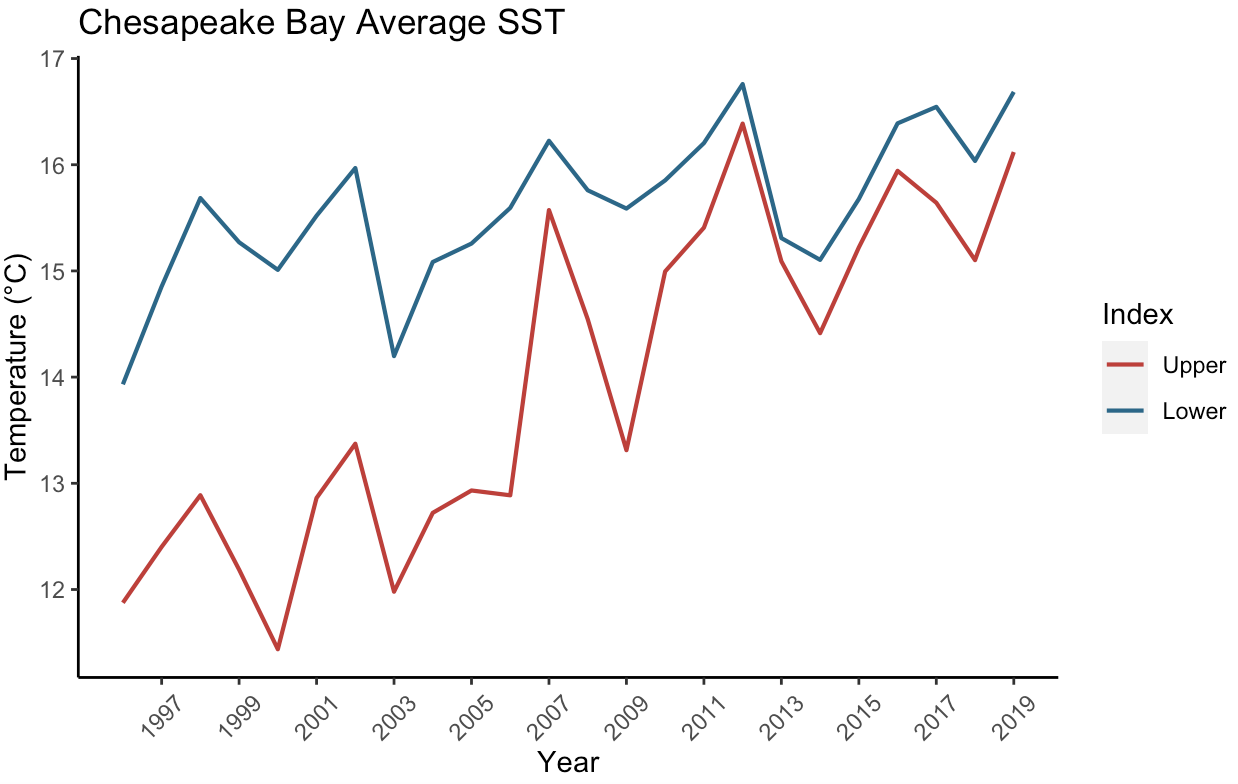 Bay Sea Surface Temperature (SST)
SST Gradient
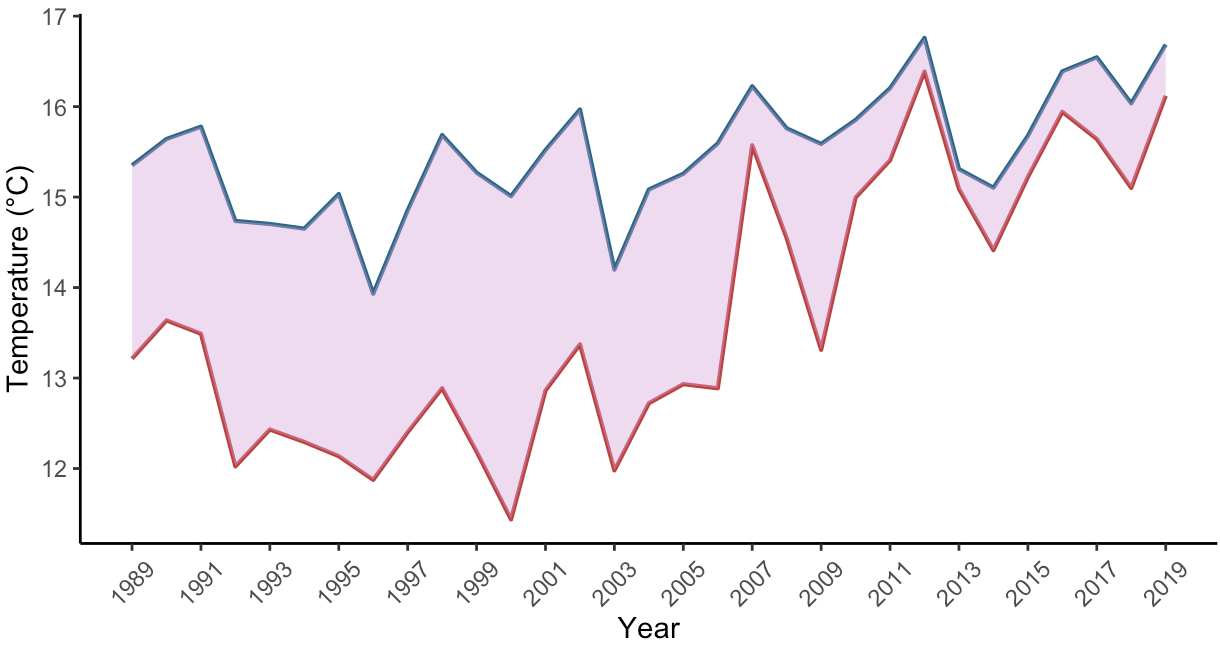 Upper and lower bay SST increasing

Gradient has decreased 

Range has decreased
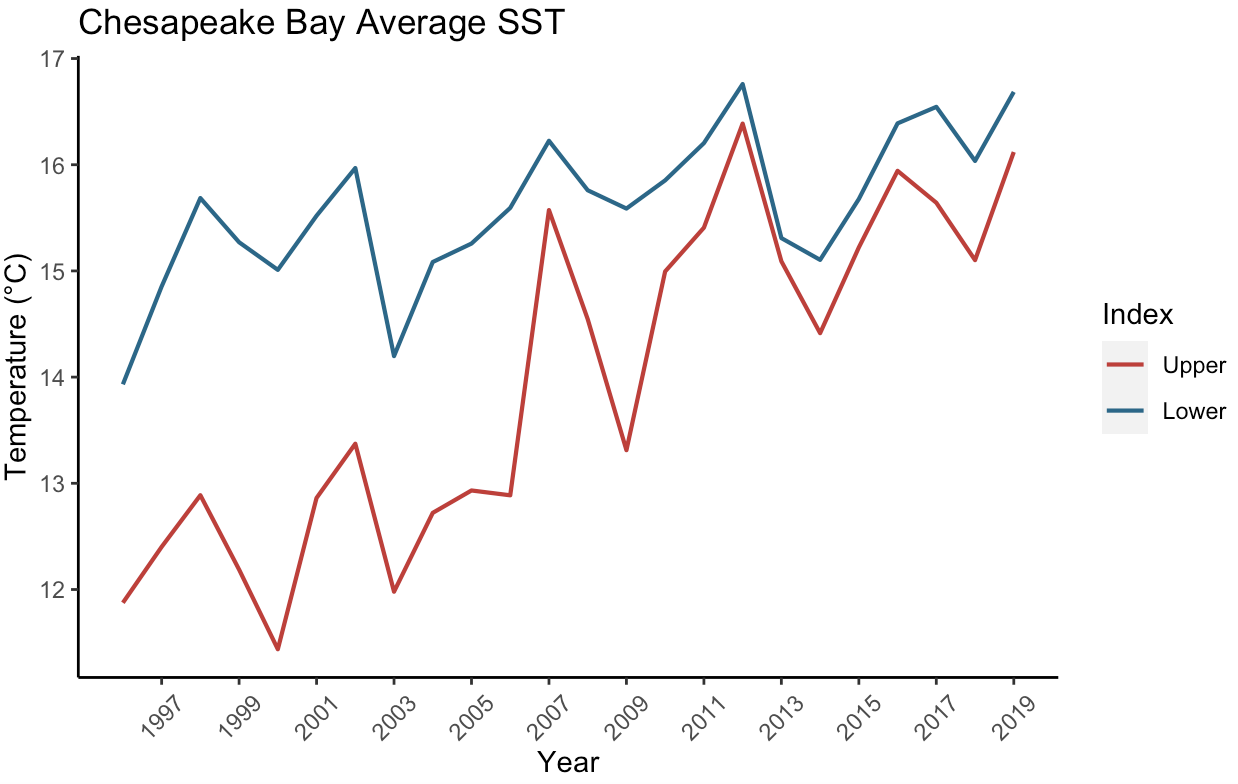 Bay Sea Surface Temperature (SST)
Average Annual SST Gradient and Range
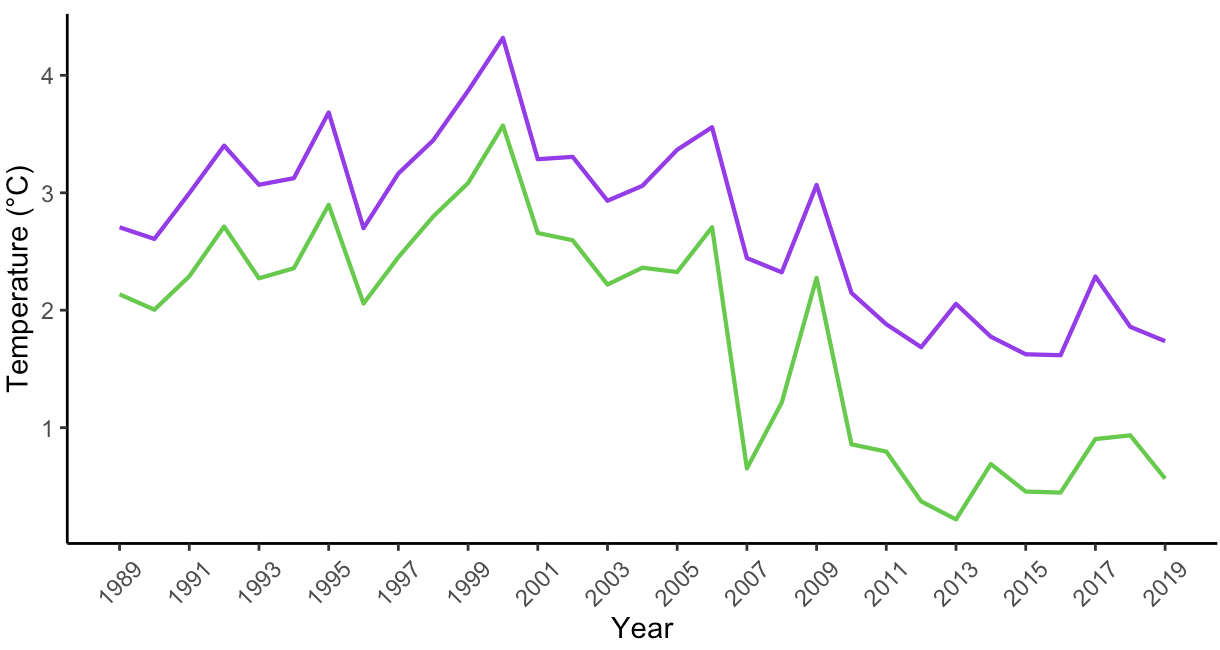 Upper and lower bay SST increasing

Gradient has decreased 

Range has decreased
[Speaker Notes: Gradient purple 
Range green]
Bay SST Correlation
ChesMMAP
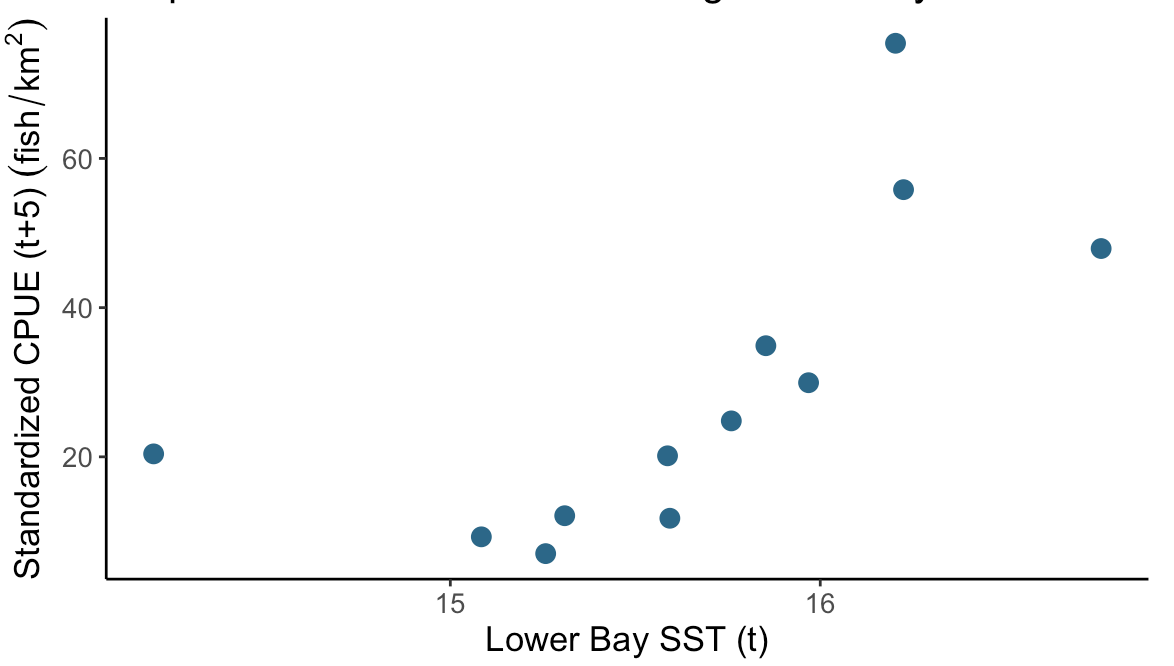 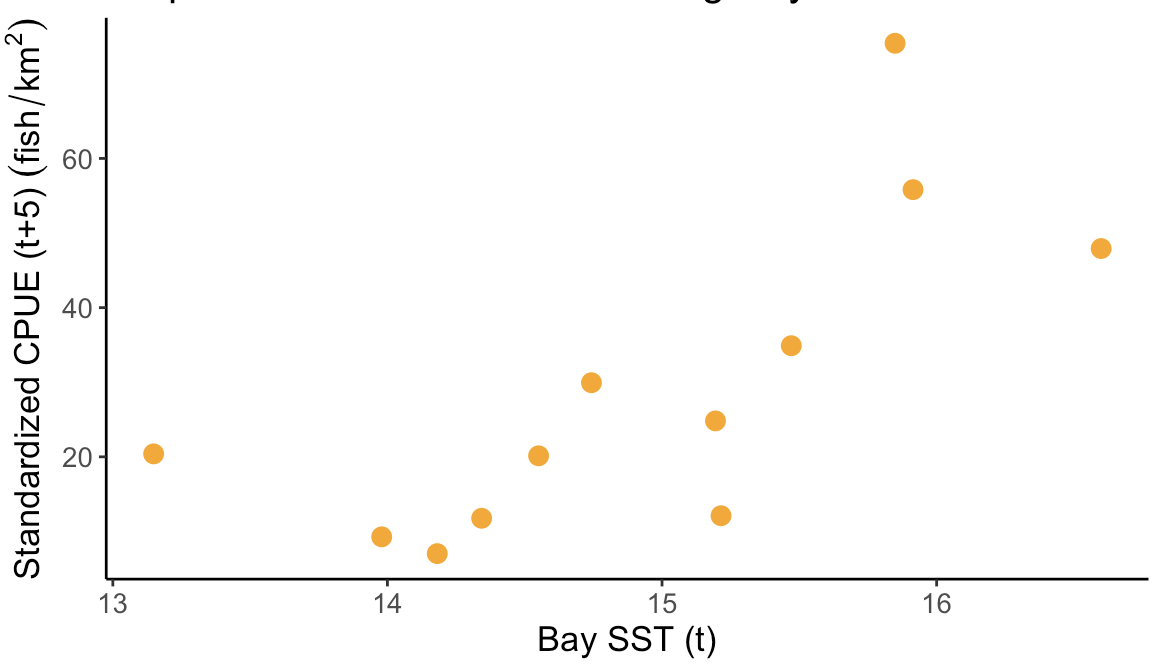 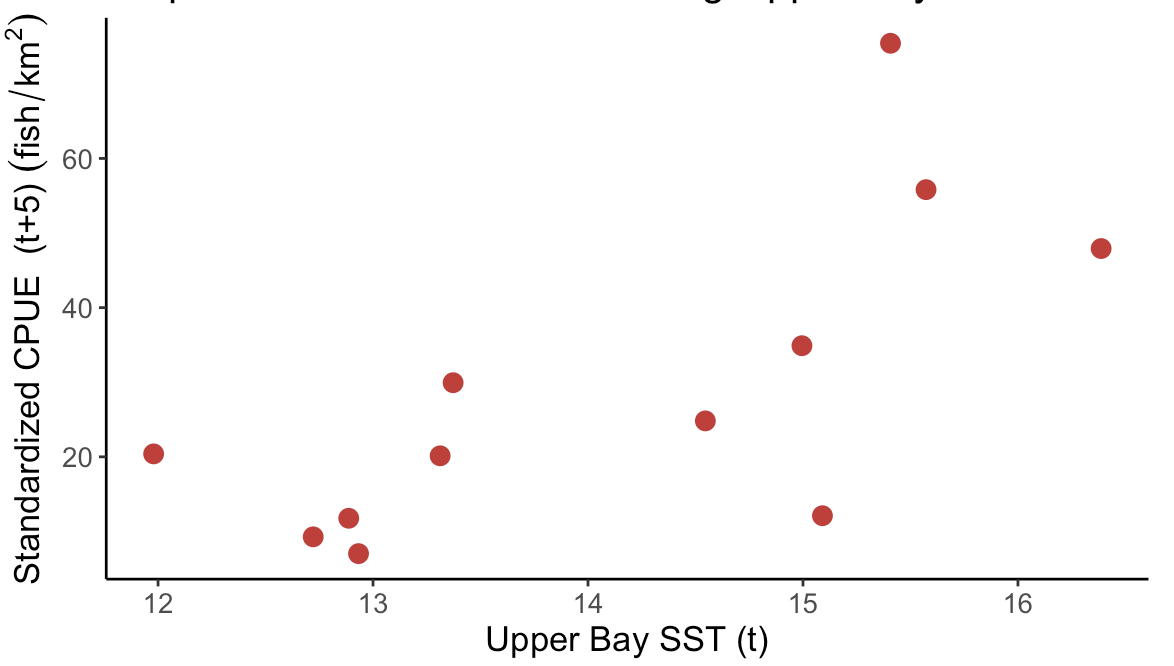 r = 0.583
r = 0.538
r = 0.593
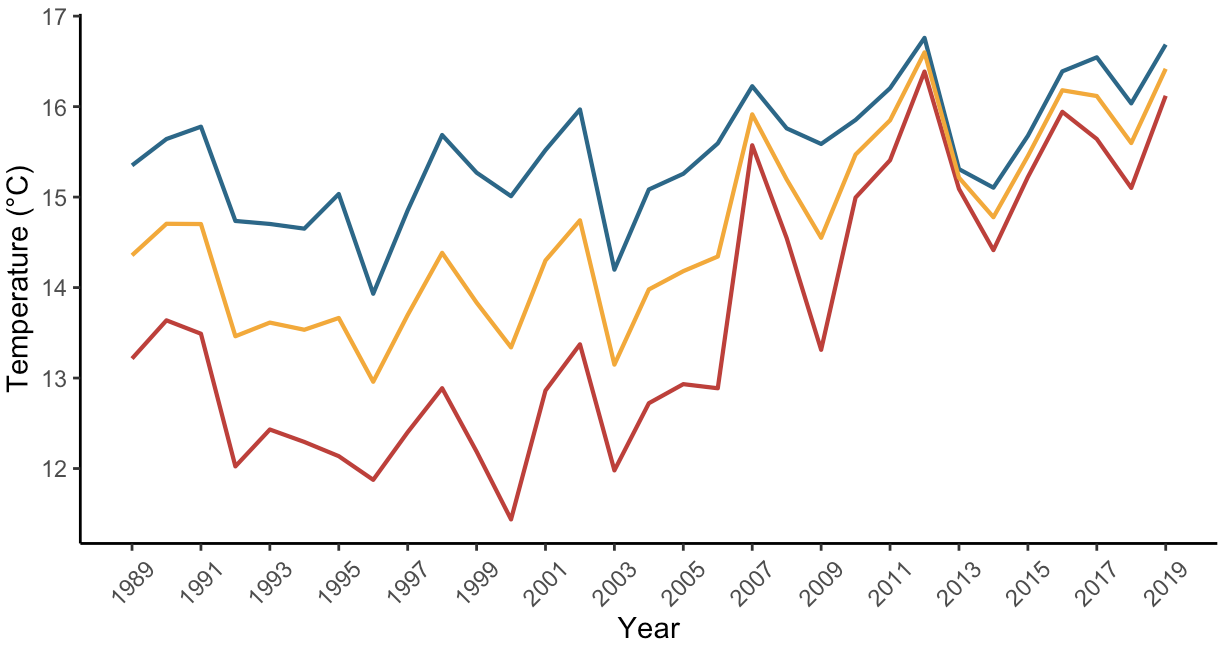 Abundance positively correlates with increasing Bay SST 
Abundance lags 5 years behind Bay SST
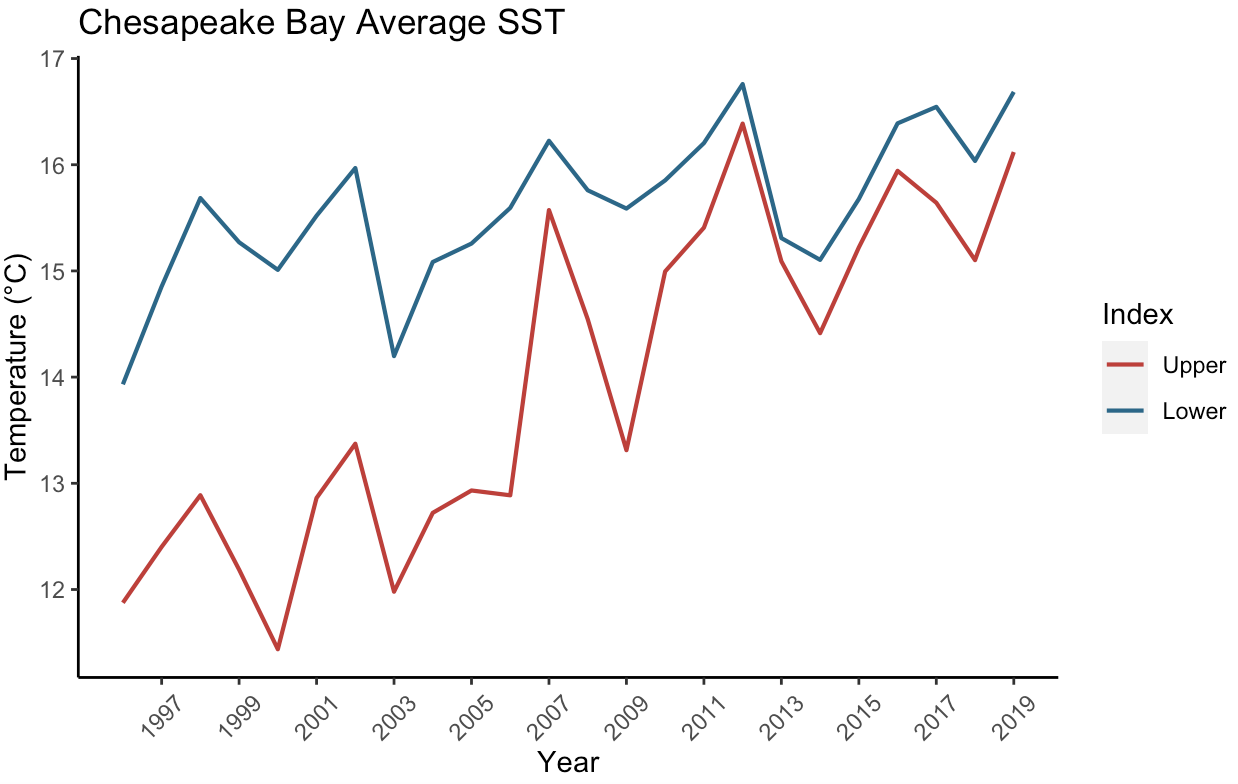 Bay SST Gradient
r = -0.478
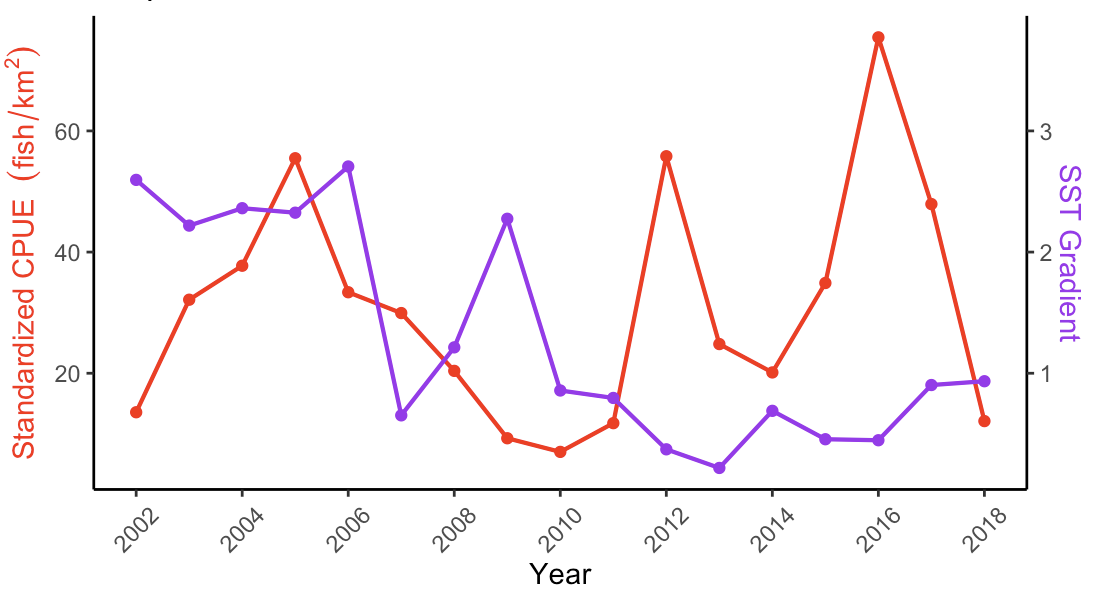 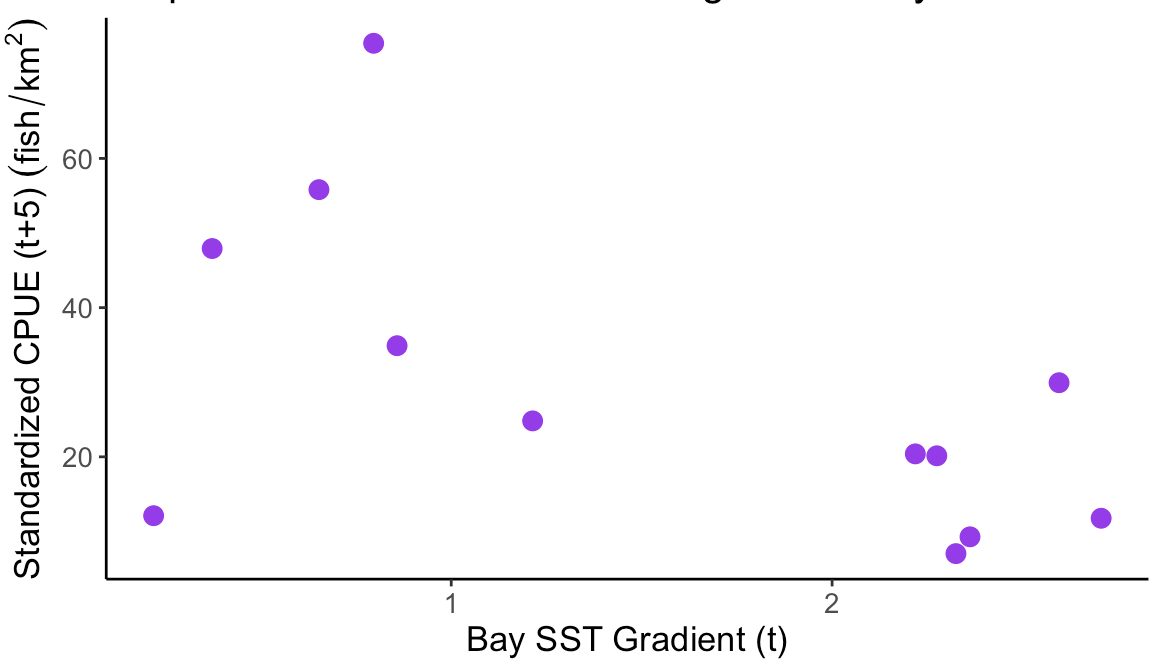 SST Correlation with striped bass
Abundance negatively correlates with Bay SST gradient and range

Abundance lags 5 years behind gradient and range
Bay SST Range
r =  -0.490
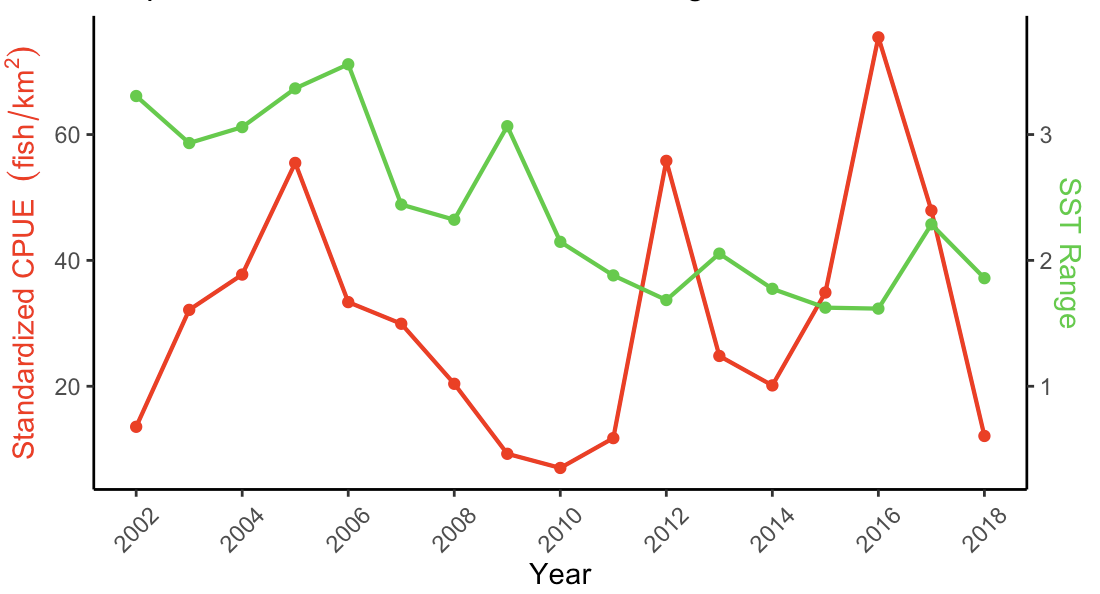 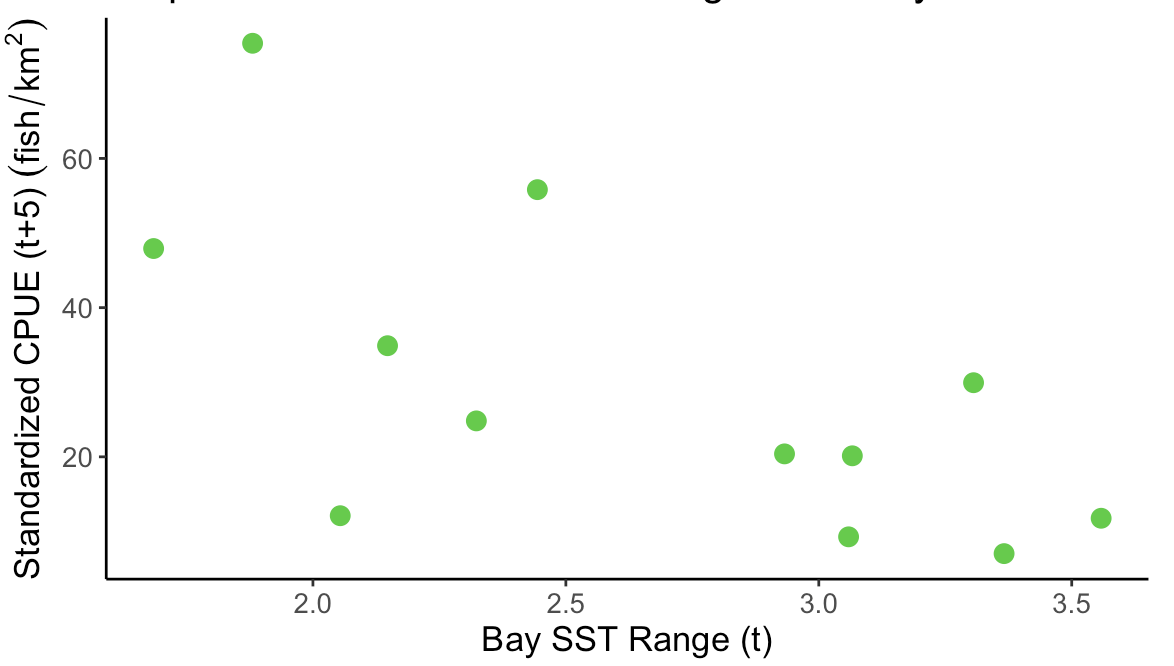 Abundance lags 1 year behind NAO index

r = 0.516
North Atlantic Oscillation - MMAP
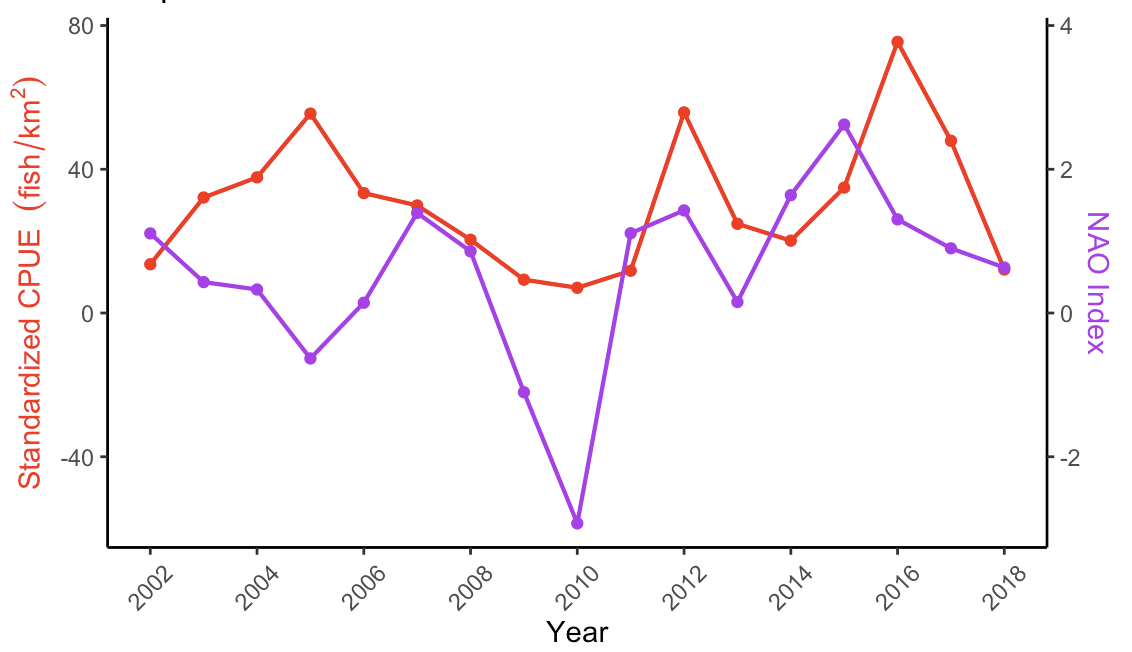 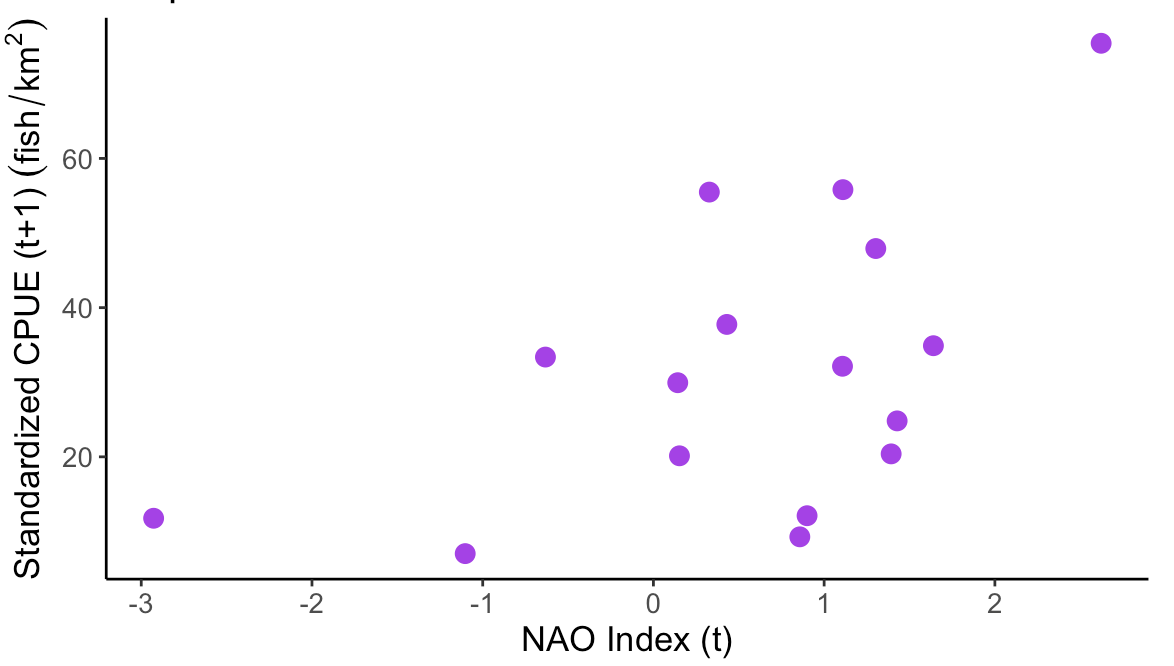 Global Climate Oscillations
Abundance lags 2 year behind GSI index

r = 0.503
Gulf Stream Index - VIMSYoY
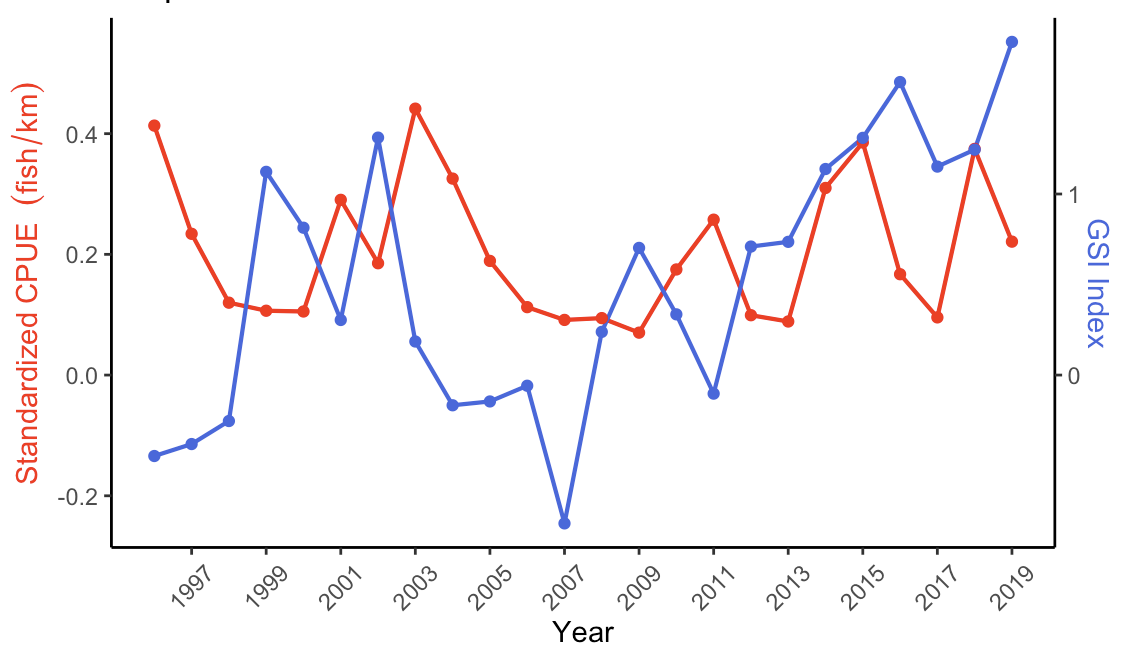 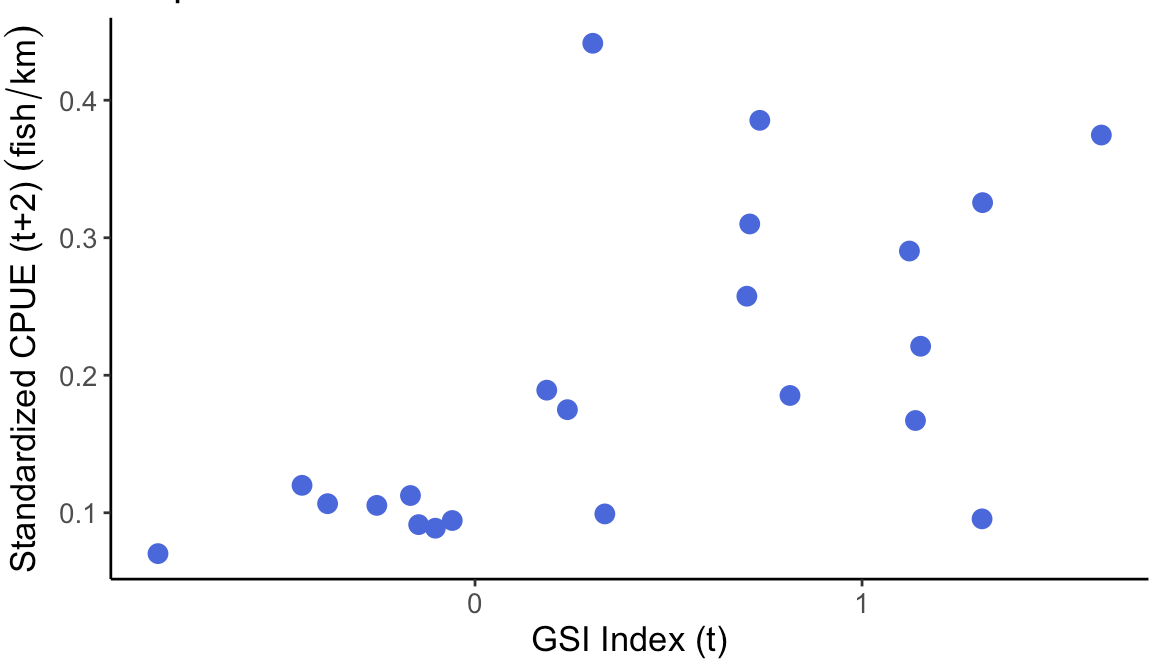 SST
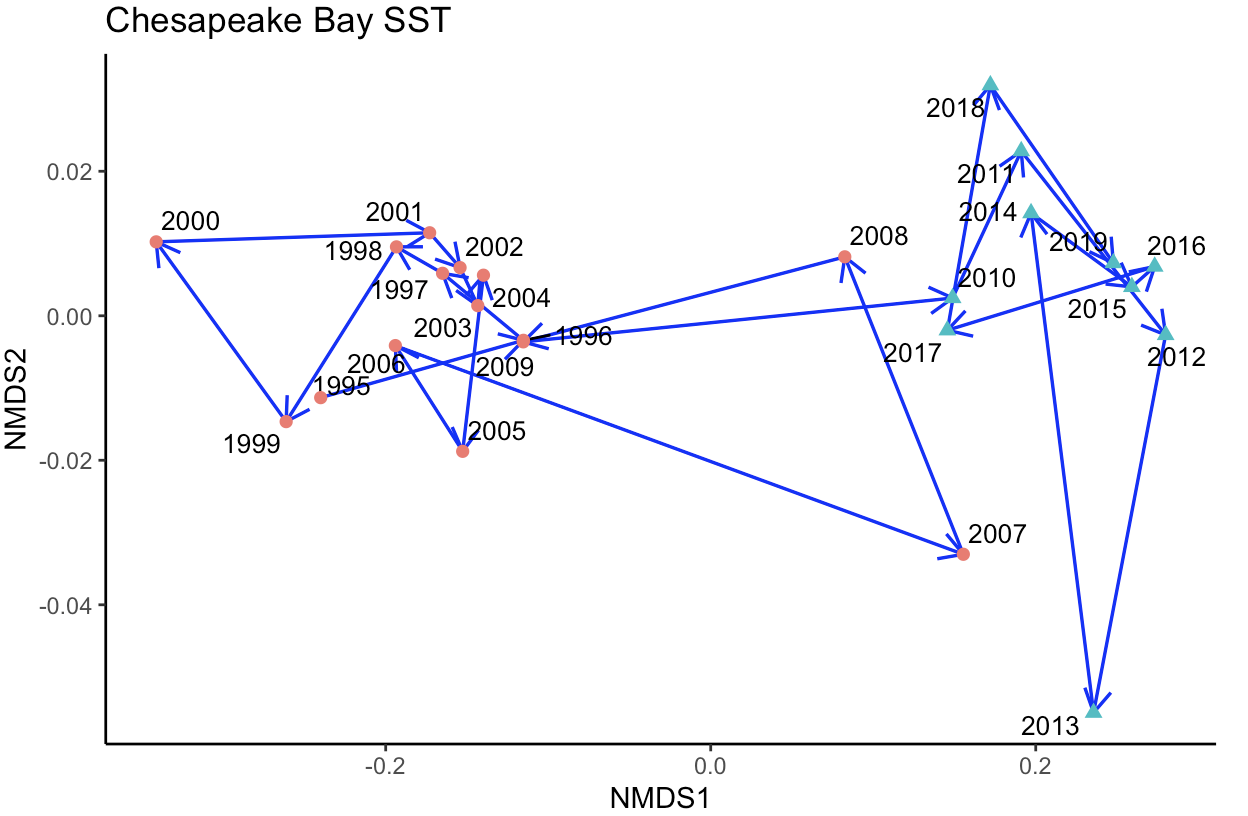 Chesapeake Bay SST & Water Quality nMDS
Water Quality
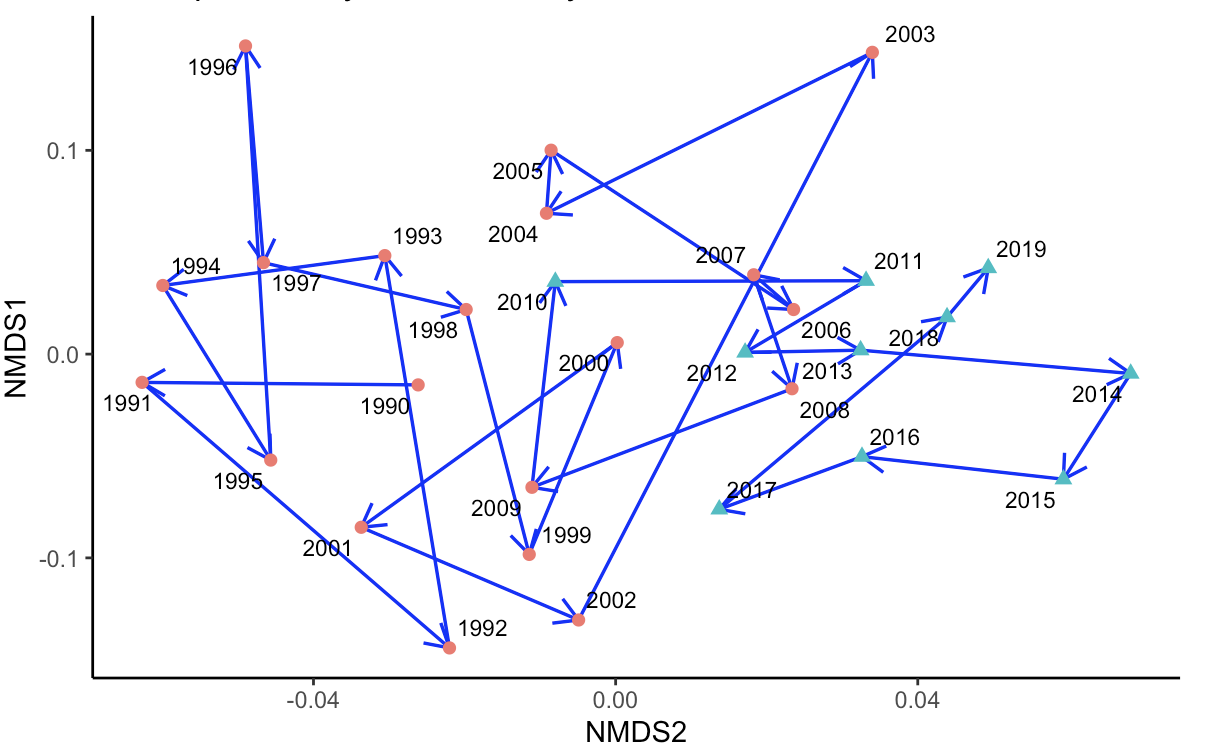 Chesapeake Bay Community
Fish Community Biomass
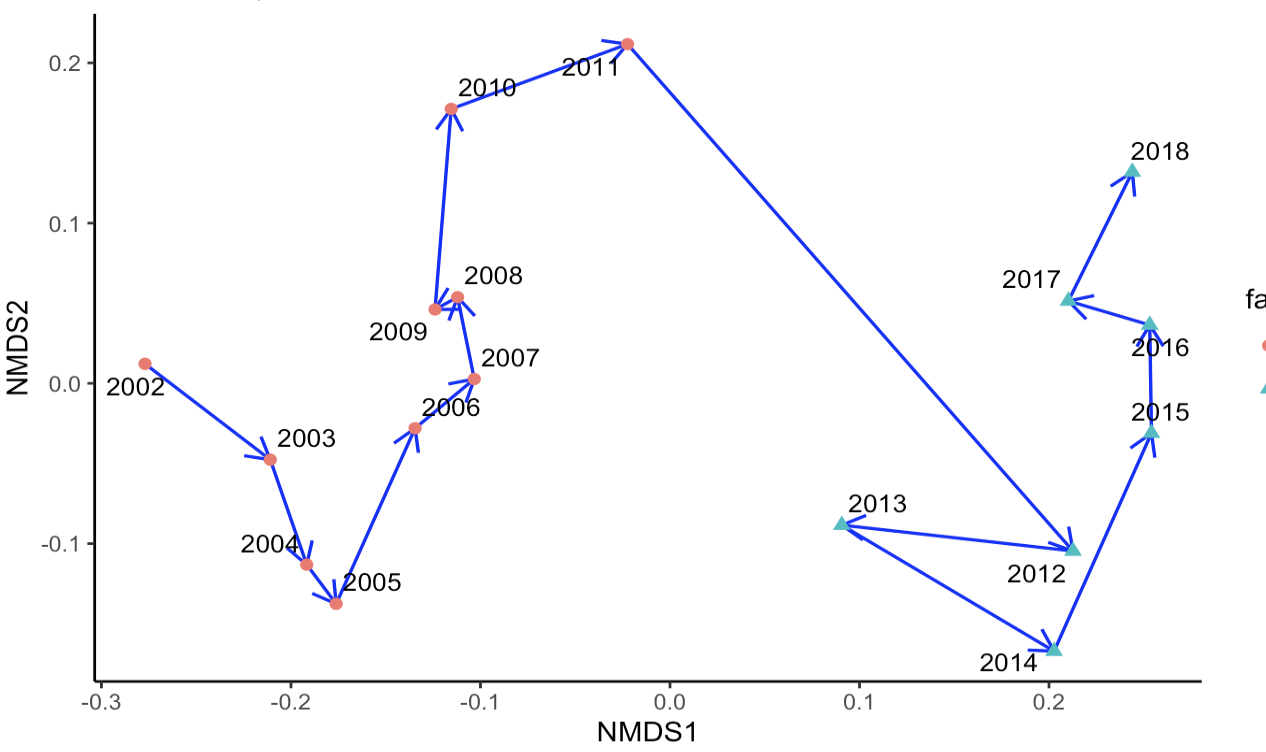 Species that contributed most to dissimilarity:
Atlantic croaker 
Summer flounder 
Spot
Weakfish
Fish YoY Abundance
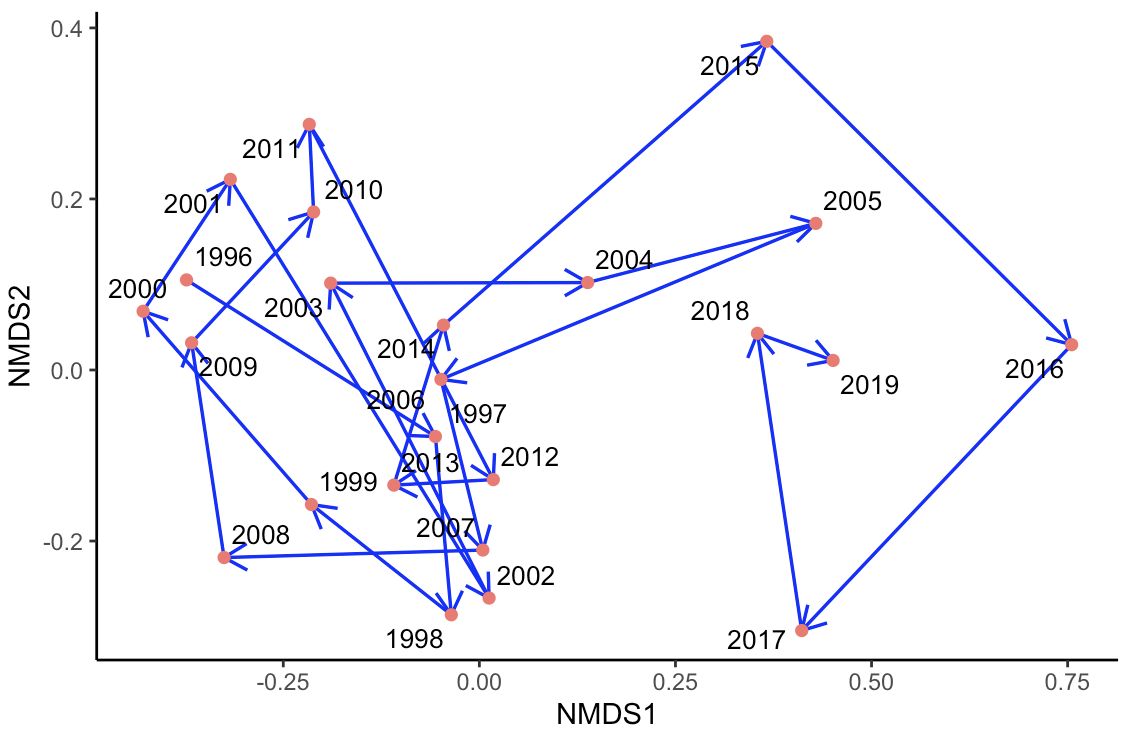 Chesapeake Bay Community
Traits Based Community Assessment
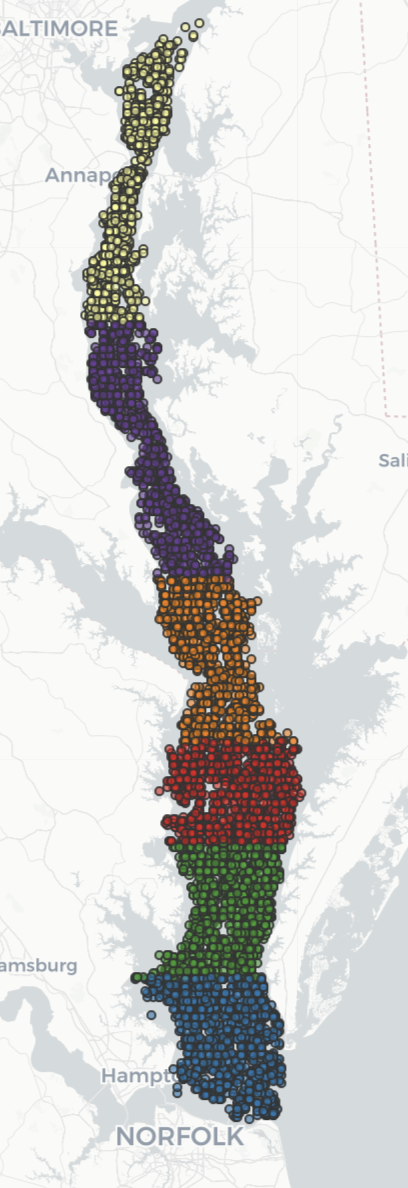 6


    5

      4

      3

      2

       1
Principle Response Curve
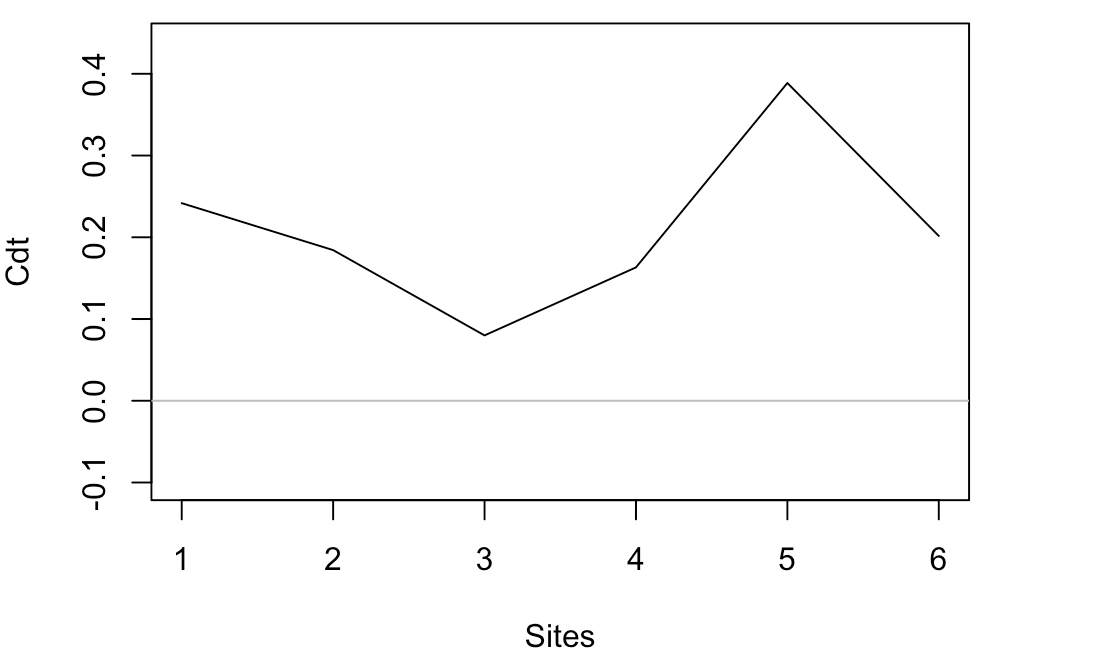 2002 - 2011
2012 - 2018
Traits Based Community Assessment
Principle Response Curve
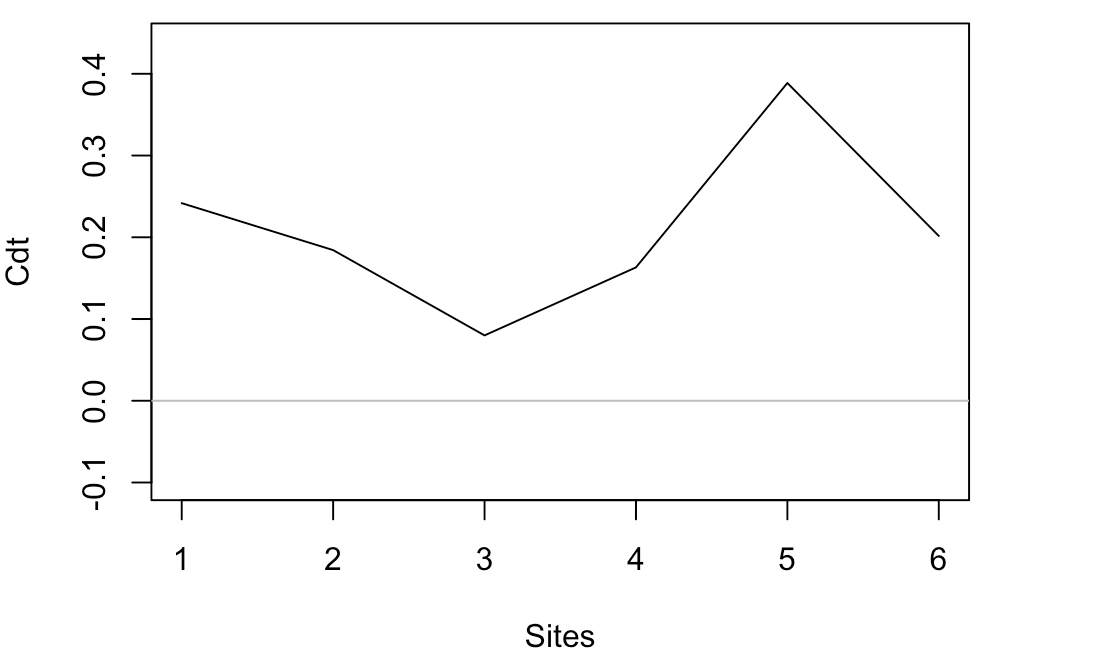 Large maximum length (110-400 cm)
High maturation age (4-25 years)
Large offspring size (4.41-450 mm)
Bearers
Non-guarders
Demersal
Subtropical
Small offspring size (0.19-0.80 mm)
Small maximum length (30-46 cm)
Generalists
Local environmental factors influence relative abundance
Correlation with larger scale climate factors 
Changing Bay environment ~2010
Species exhibited similar abundance trends that tend to belong to the same functional groups
In future include fishing effect
Fisheries management should reflect ecosystem changes
Conclusion
Acknowledgements
Supporters:
NOAA Chesapeake Bay Fisheries Research Program 
Virginia Tech
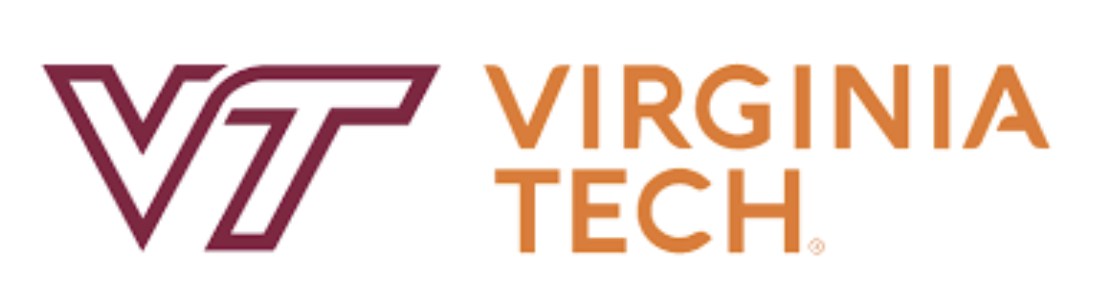 Lab mates:
Jon Low 
Chad Wong 
Iman Pakzad
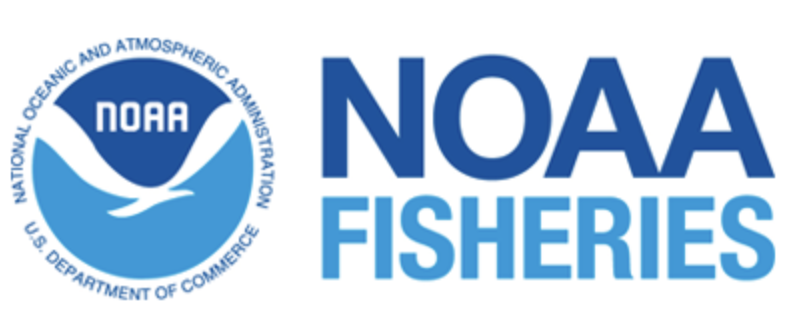 Questions?